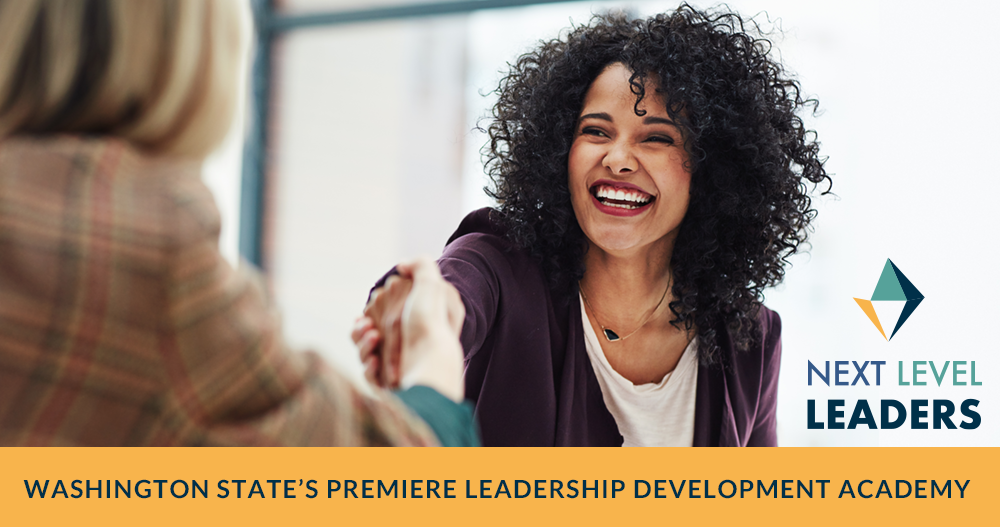 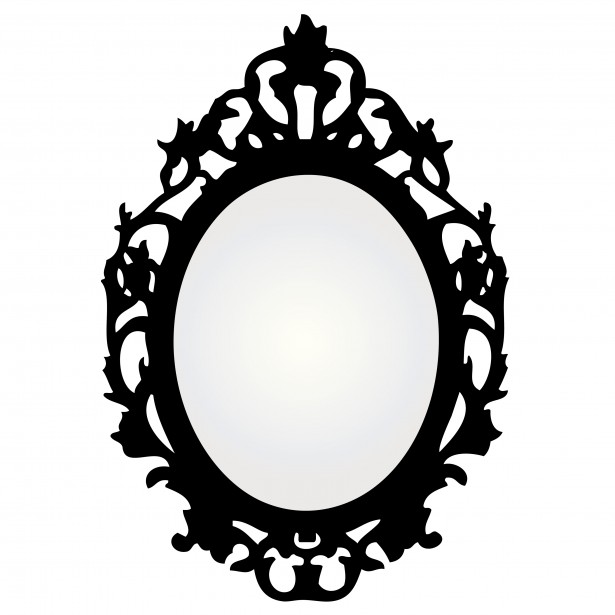 Reflect-
“If nothing changes…..nothing changes.” 

-Courtney C. Stevens (author)


“Who you are becoming is more important than what you are doing.”

- Michael Hyatt (speaker, author)
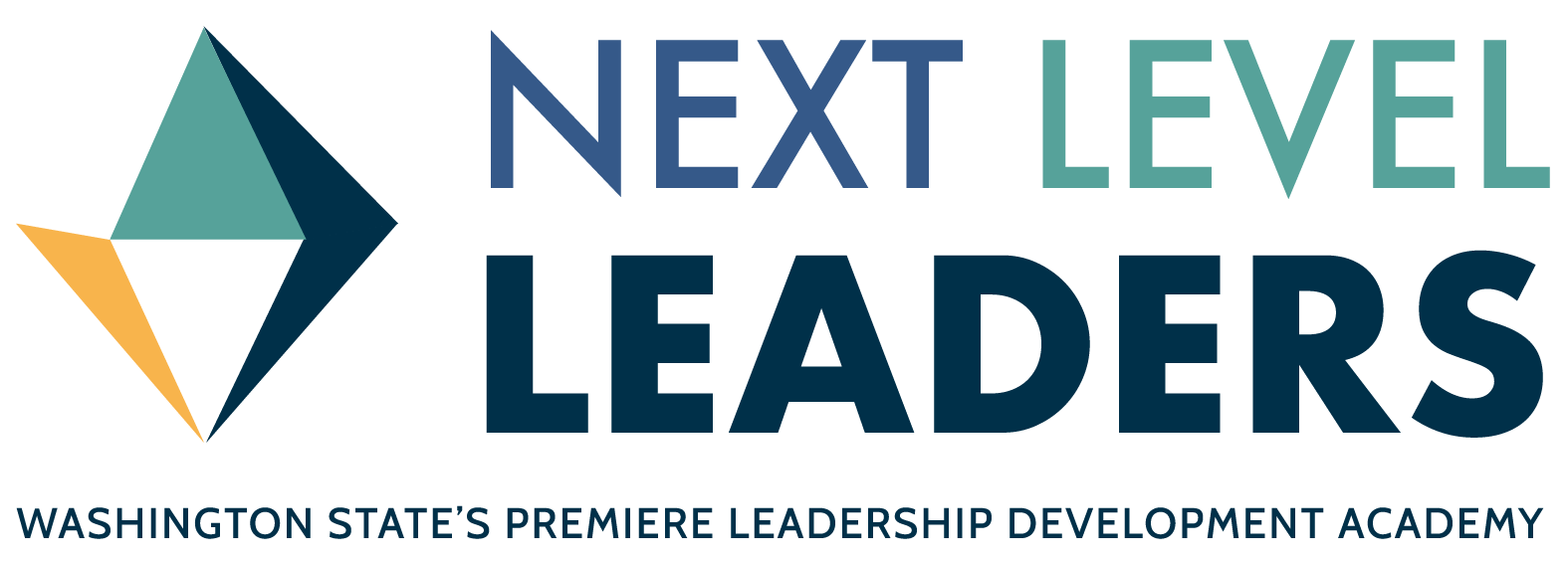 [Speaker Notes: Giving students substantial time during class to pause, reflect on, and verbally process their understanding can help them consolidate their learning and generate new ideas. These practices can also help teaching teams stay abreast of how students’ thinking is changing.]
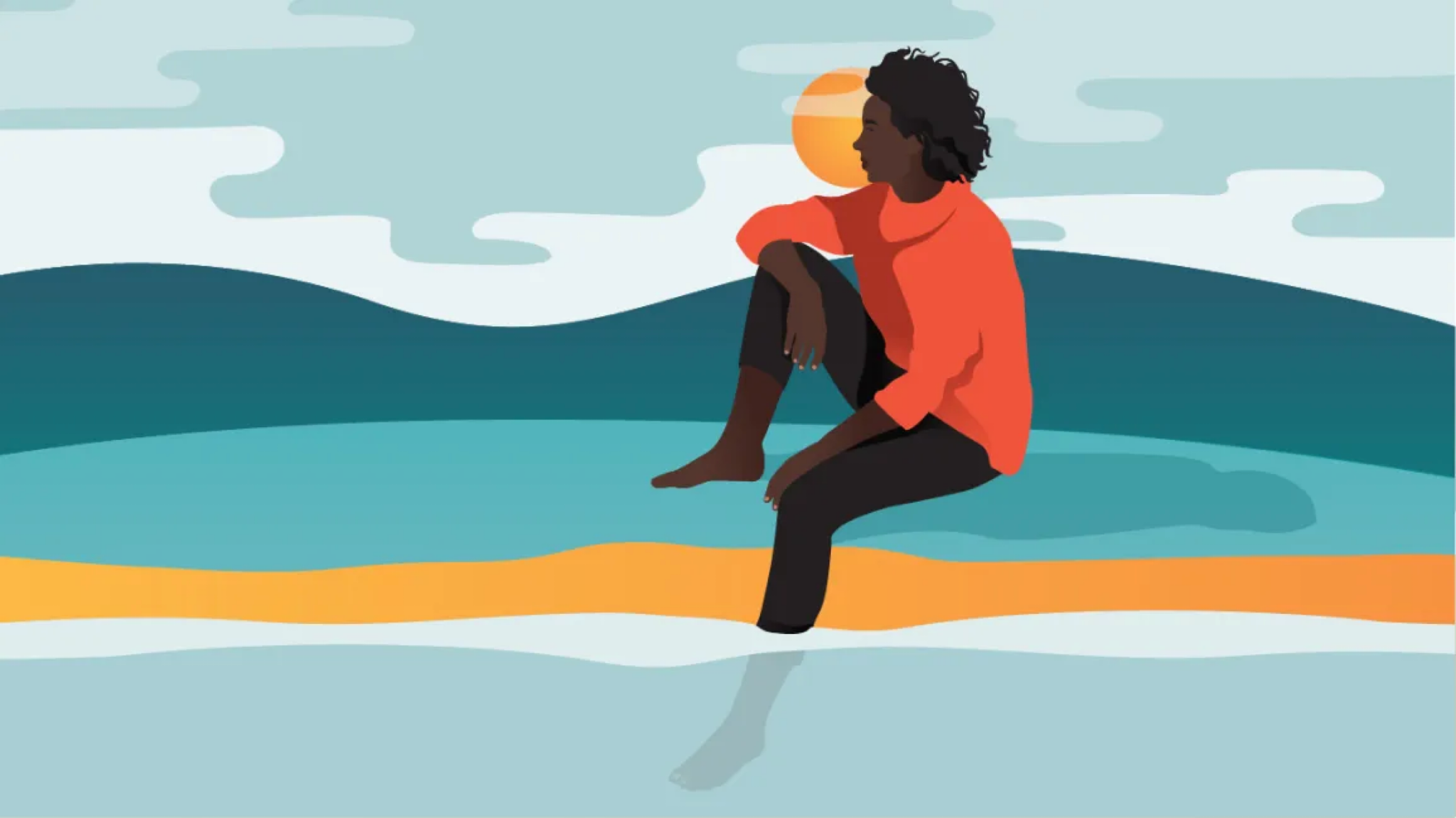 [Speaker Notes: pause for reflection]
Connection to our last session-
Use strategies that help me focus on my priorities and overcome challenges. 

Apply what I am learning through a case study to my own inquiry.

Identify evidence that will help inform my inquiry. 

Make a leadership action into a leadership habit.
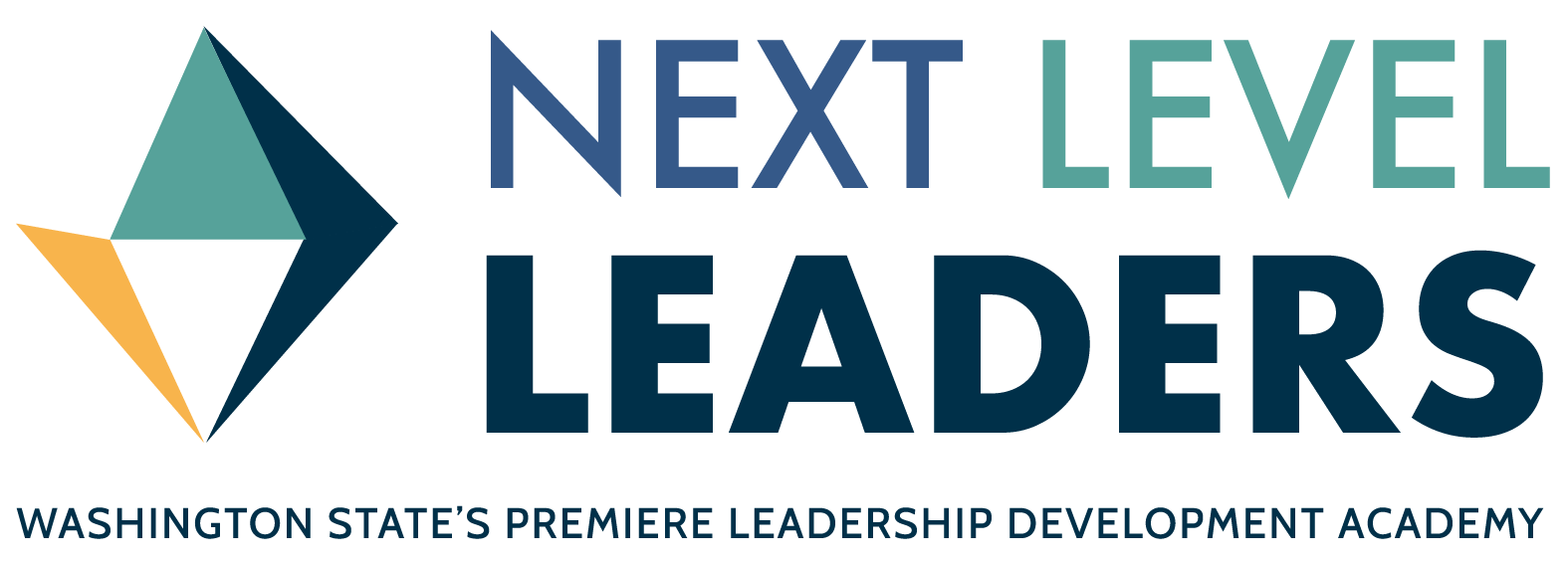 [Speaker Notes: 10:00 a.m.-10:15 a.m.
Ashley]
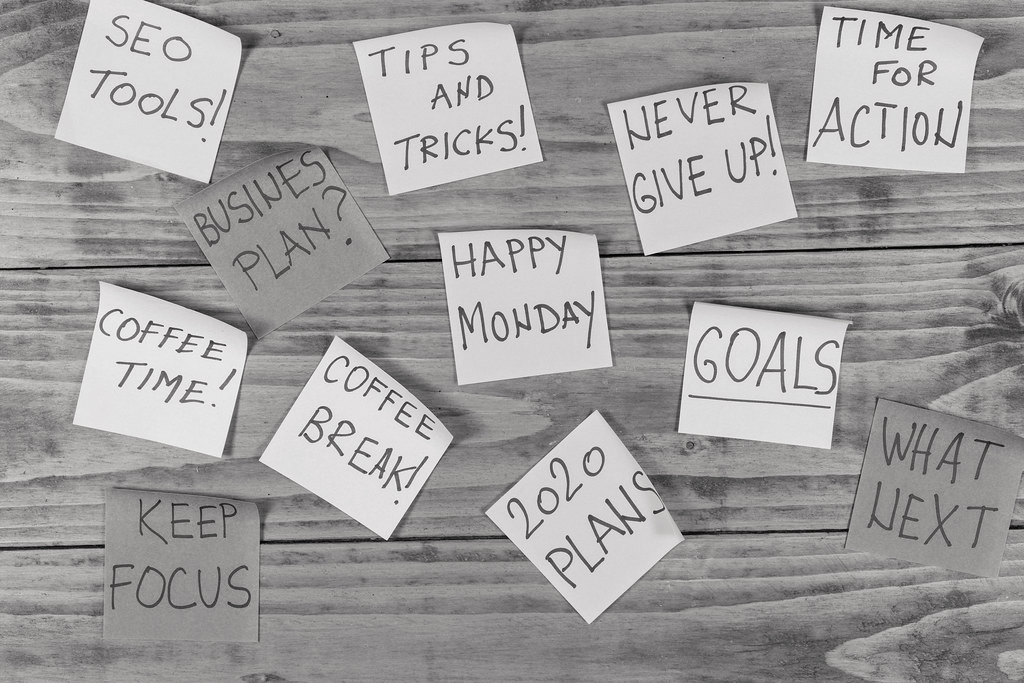 Reminders-
Breakout Rooms
Clock Hours
Room Confirmation
Times for our February Face to Face Session: 2/25, Sunday 5-9PM; 
2/26, Monday 8-3PM
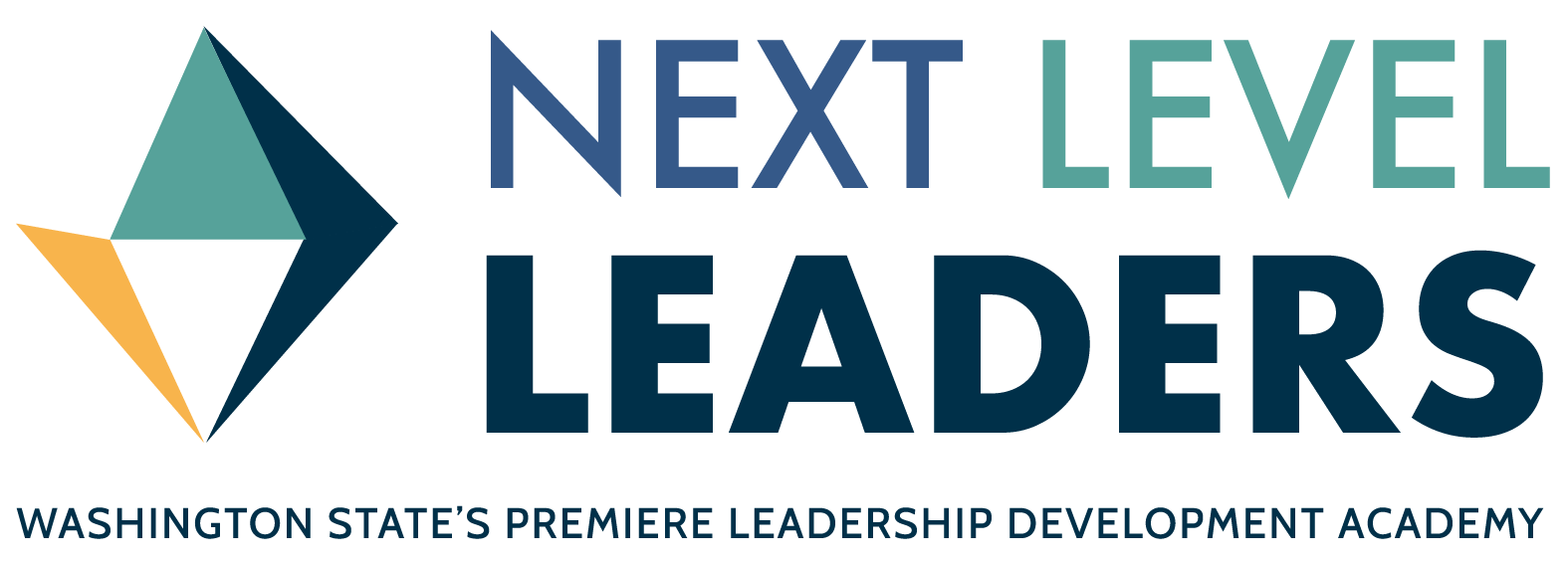 [Speaker Notes: at the end we will discuss the in person]
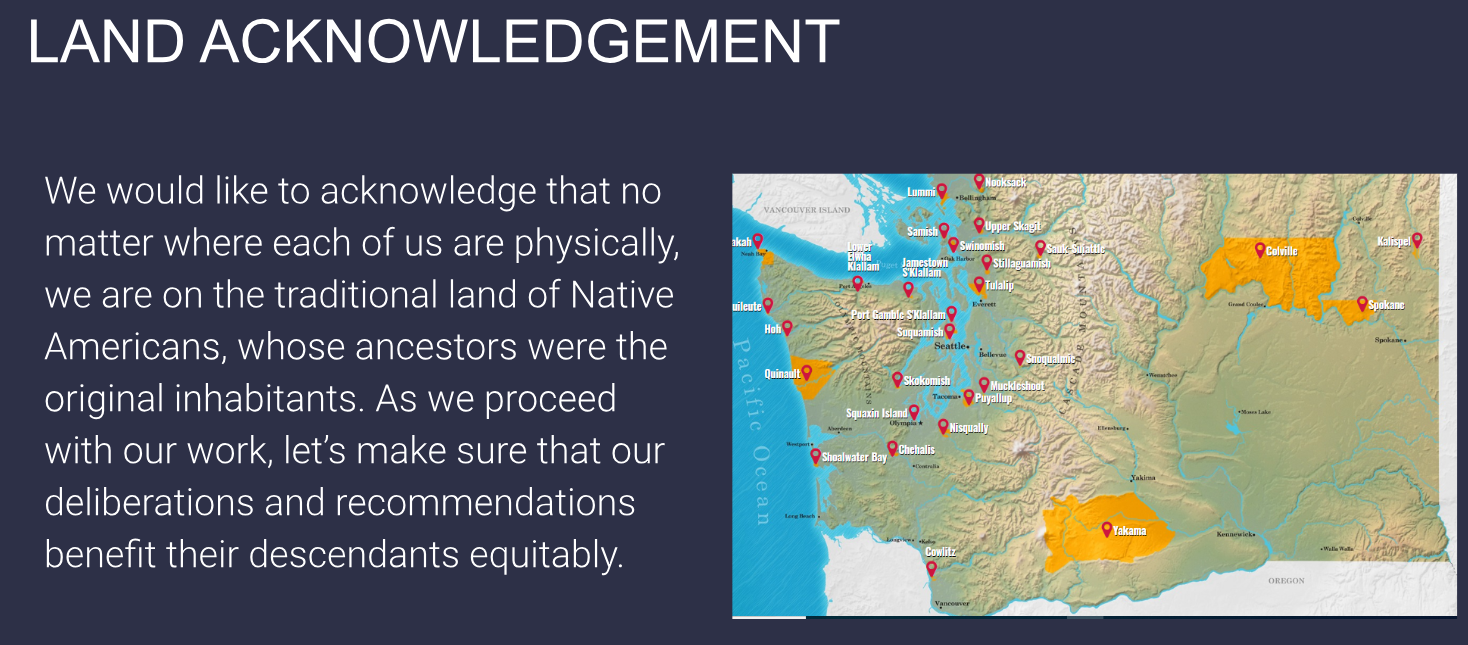 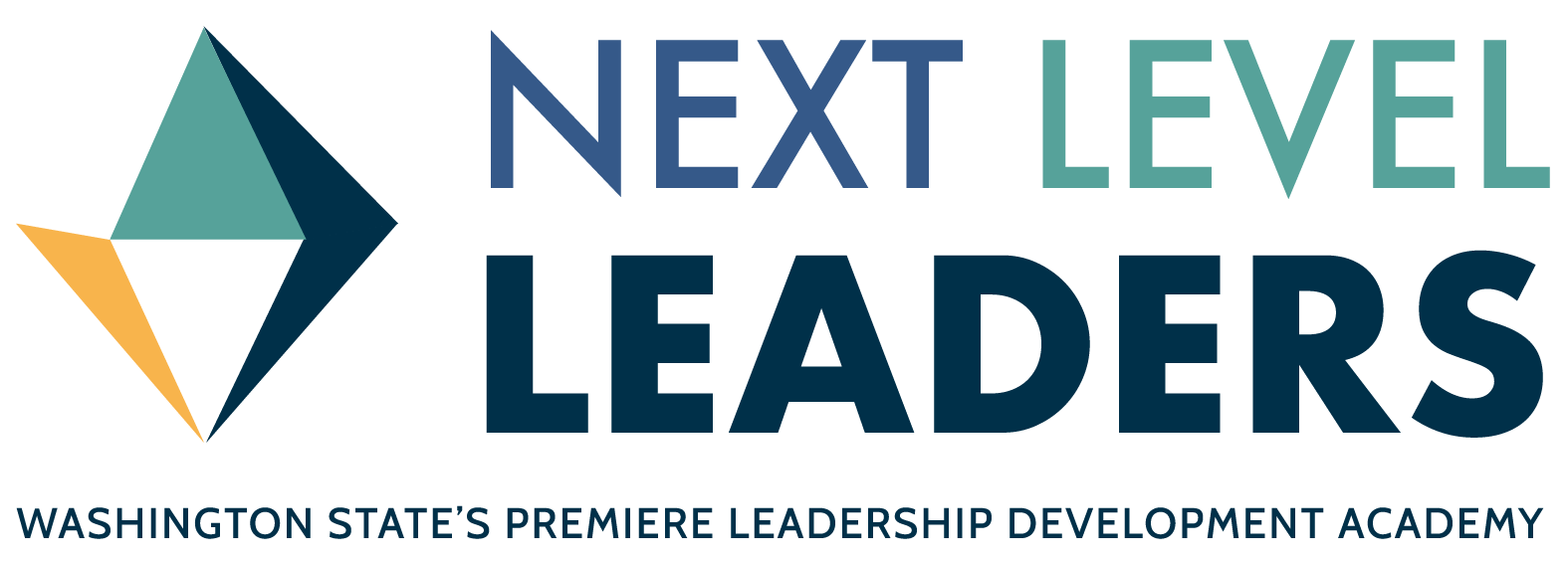 Note-Taking Template (Guided Notes)
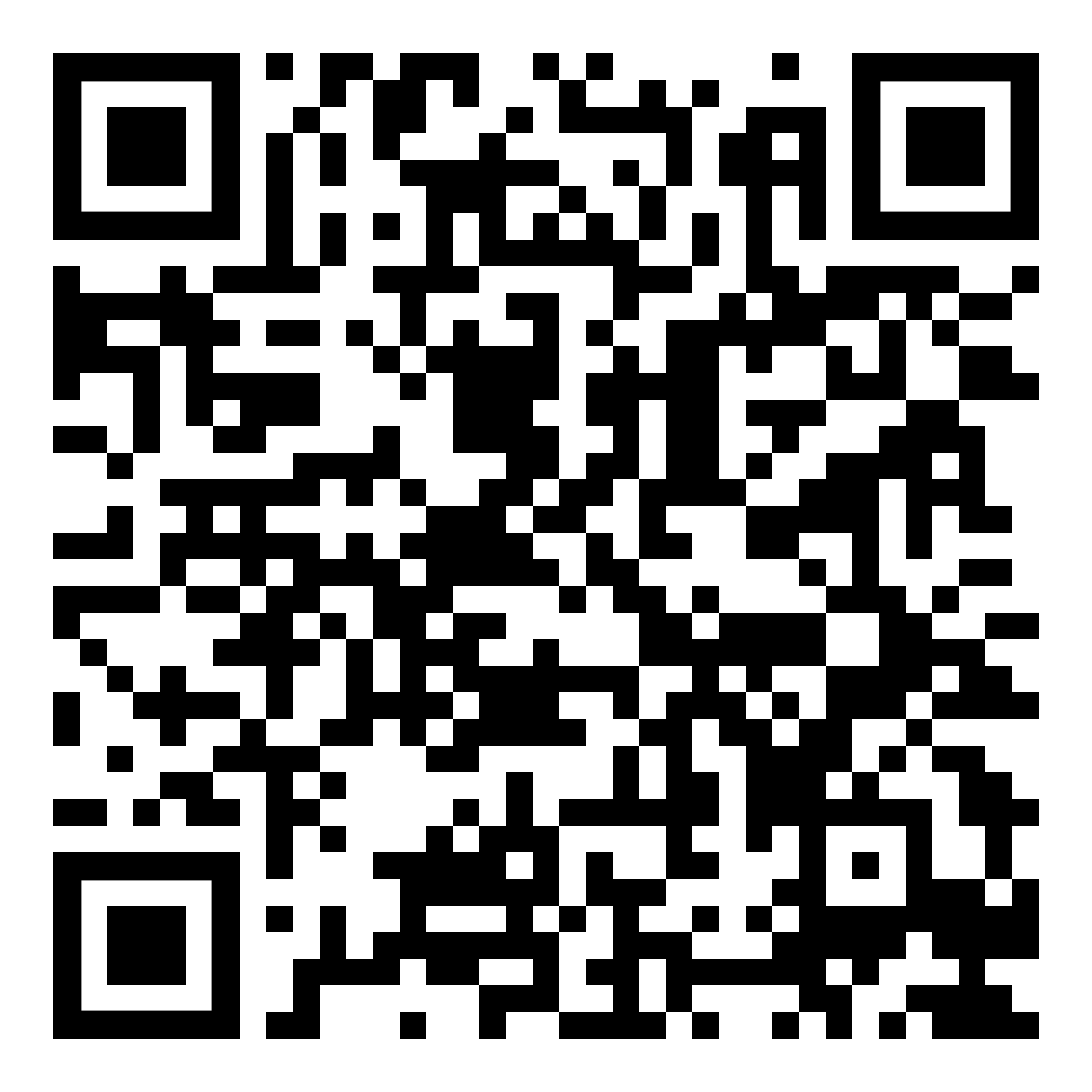 Guided note-taking has been demonstrated to be a key factor in engagement and learning. 
Reynolds, S.M., & Tackie, R.N. (2016).
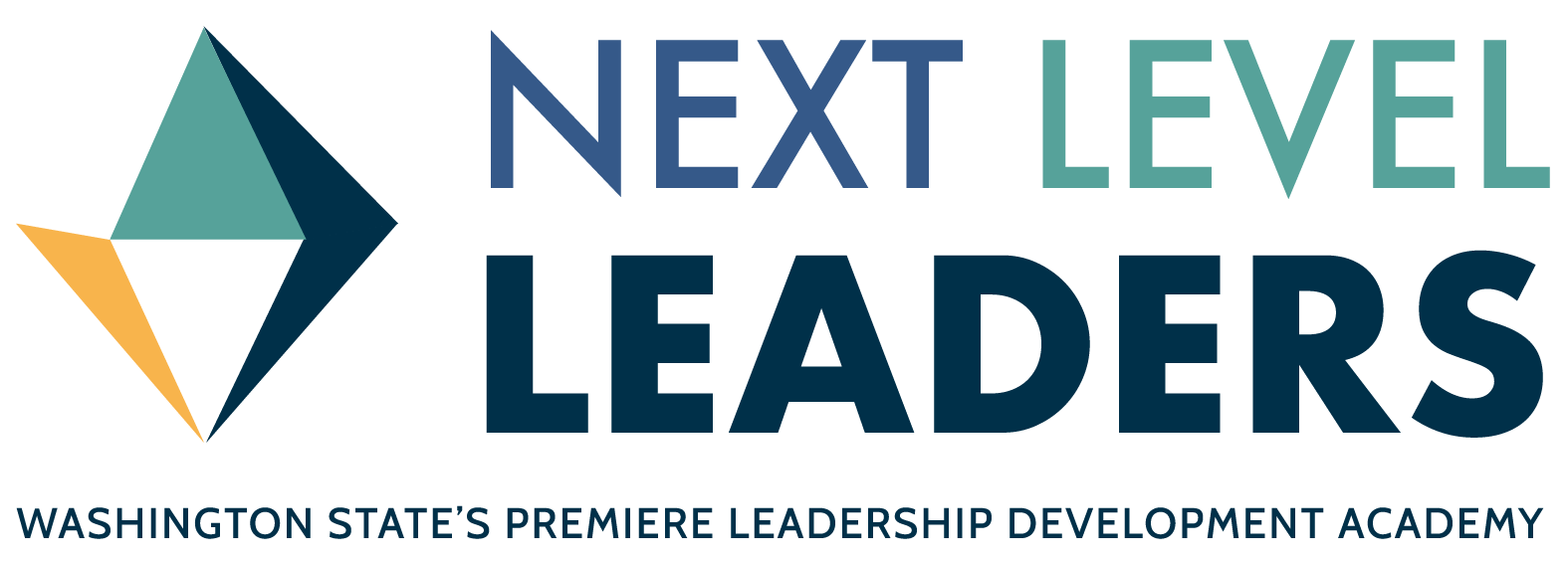 Learning Intentions
We are learning: 

To apply the leadership skills we’re learning to our personal collaborative inquiry cycles.

How to make better analysis of evidence in order to improve decision-making.
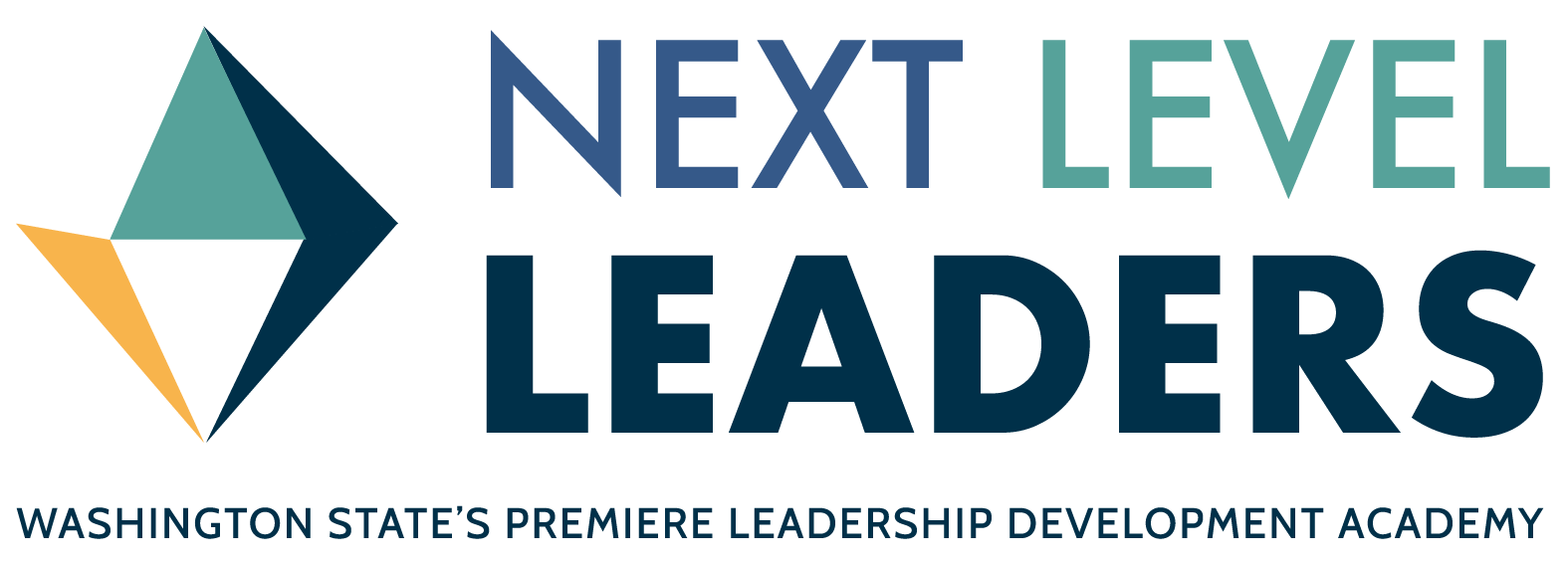 Success Criteria
I can identify actions I can take to promote attainment of my NLL goals (as articulated on my placemat) and begin forming productive leadership habits.

I can identify important elements of the ‘assess’ phase of a collaborative inquiry cycle (infinity loop and placemat).
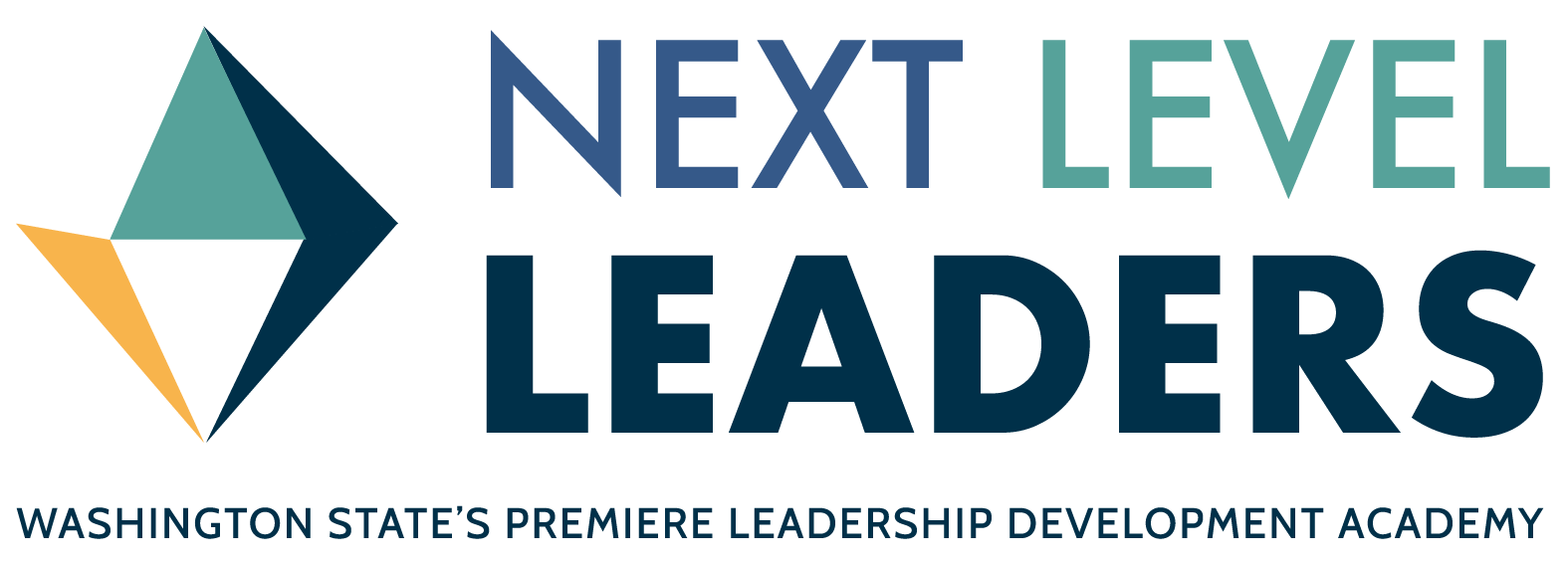 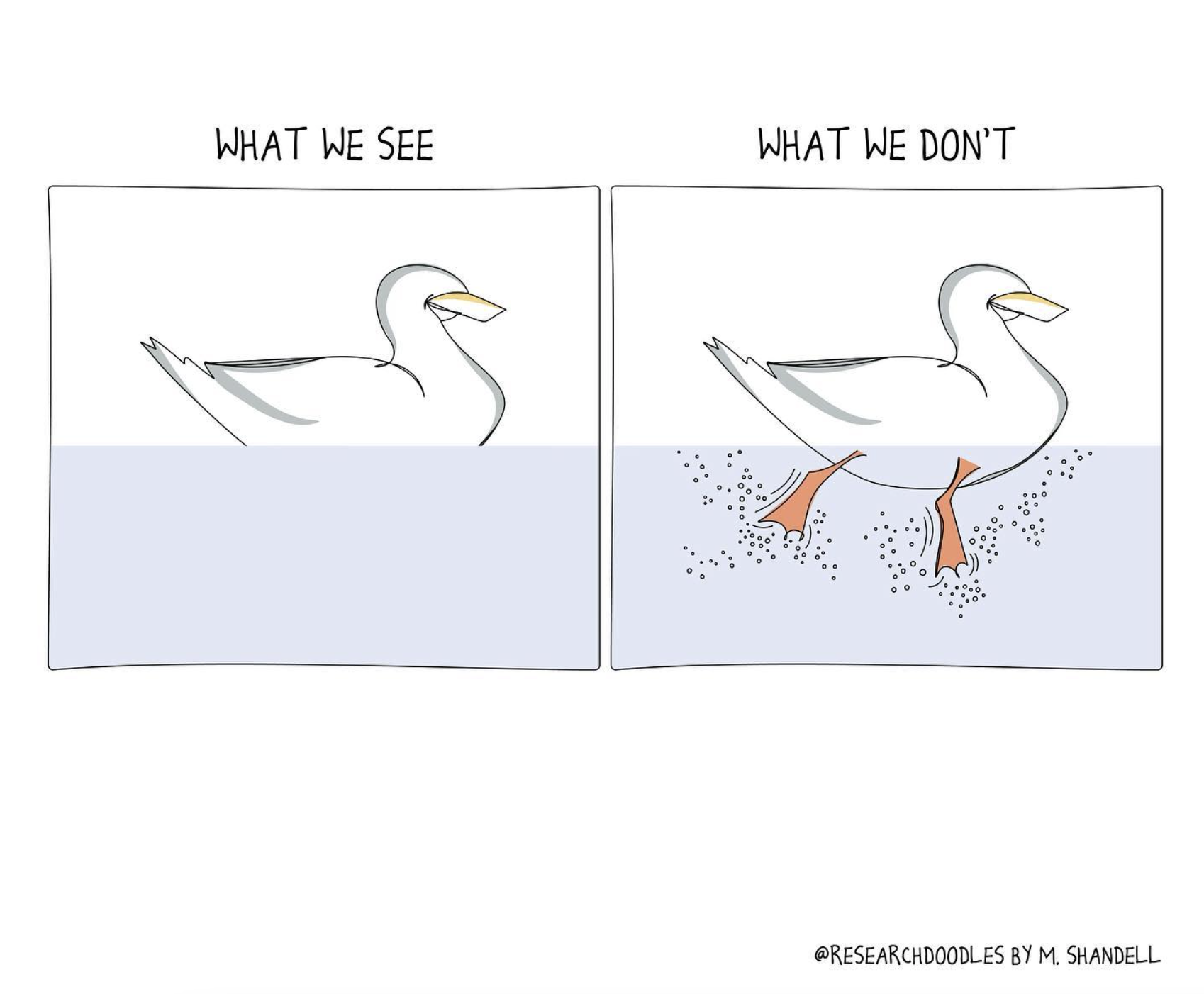 Cycle of Inquiry
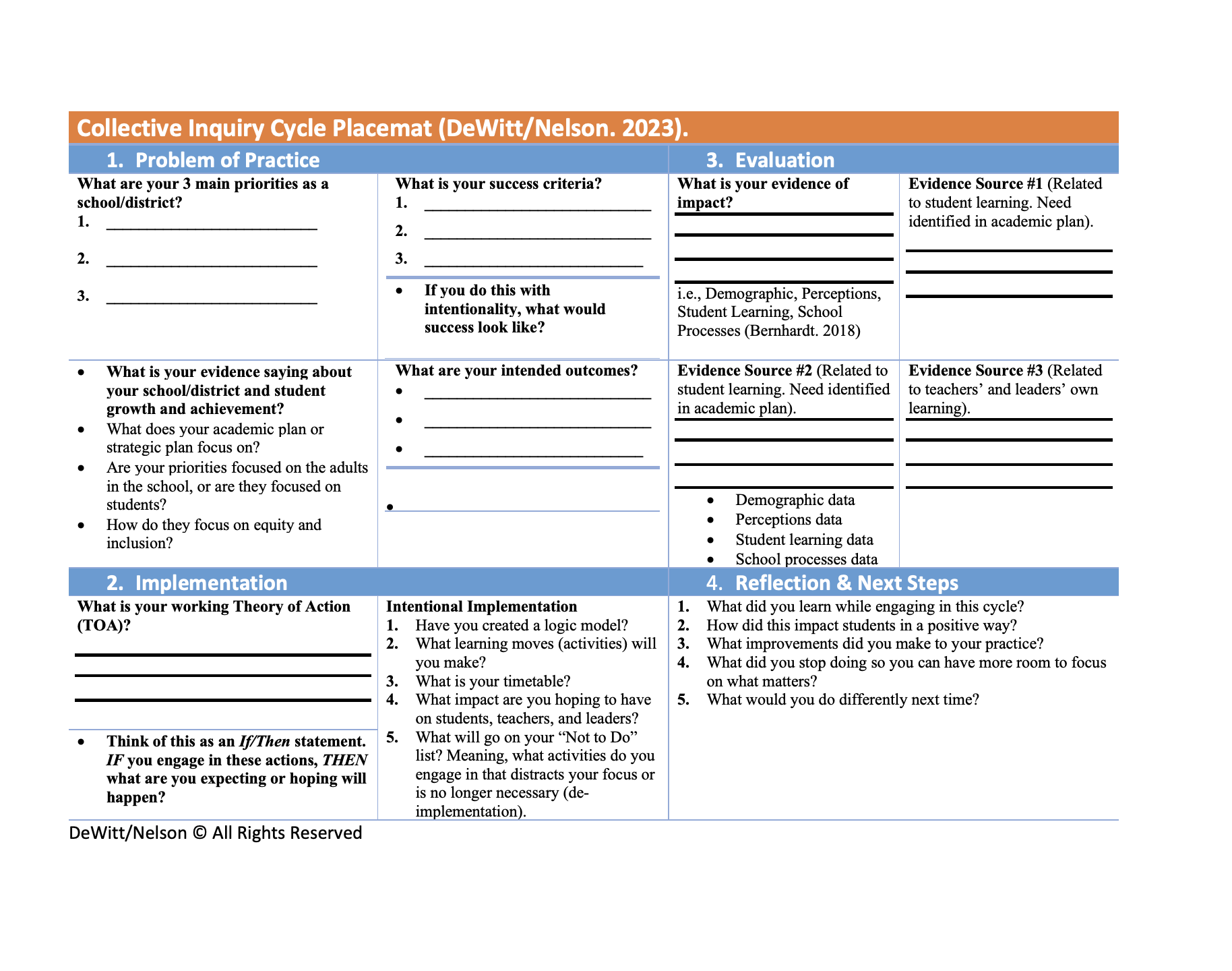 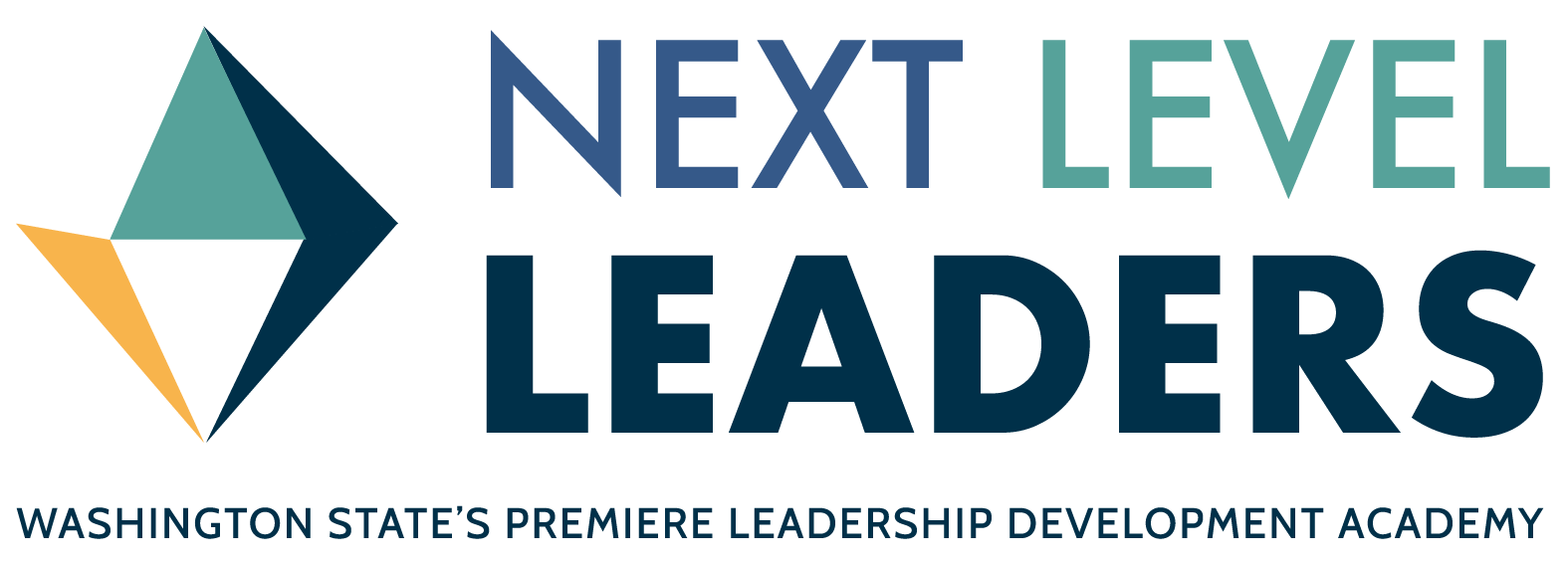 [Speaker Notes: What are your current learning needs? 

Peter

Given our learning intentions and success criteria, what are your learning needs for this session?

If June is your finish line, what would success look like?]
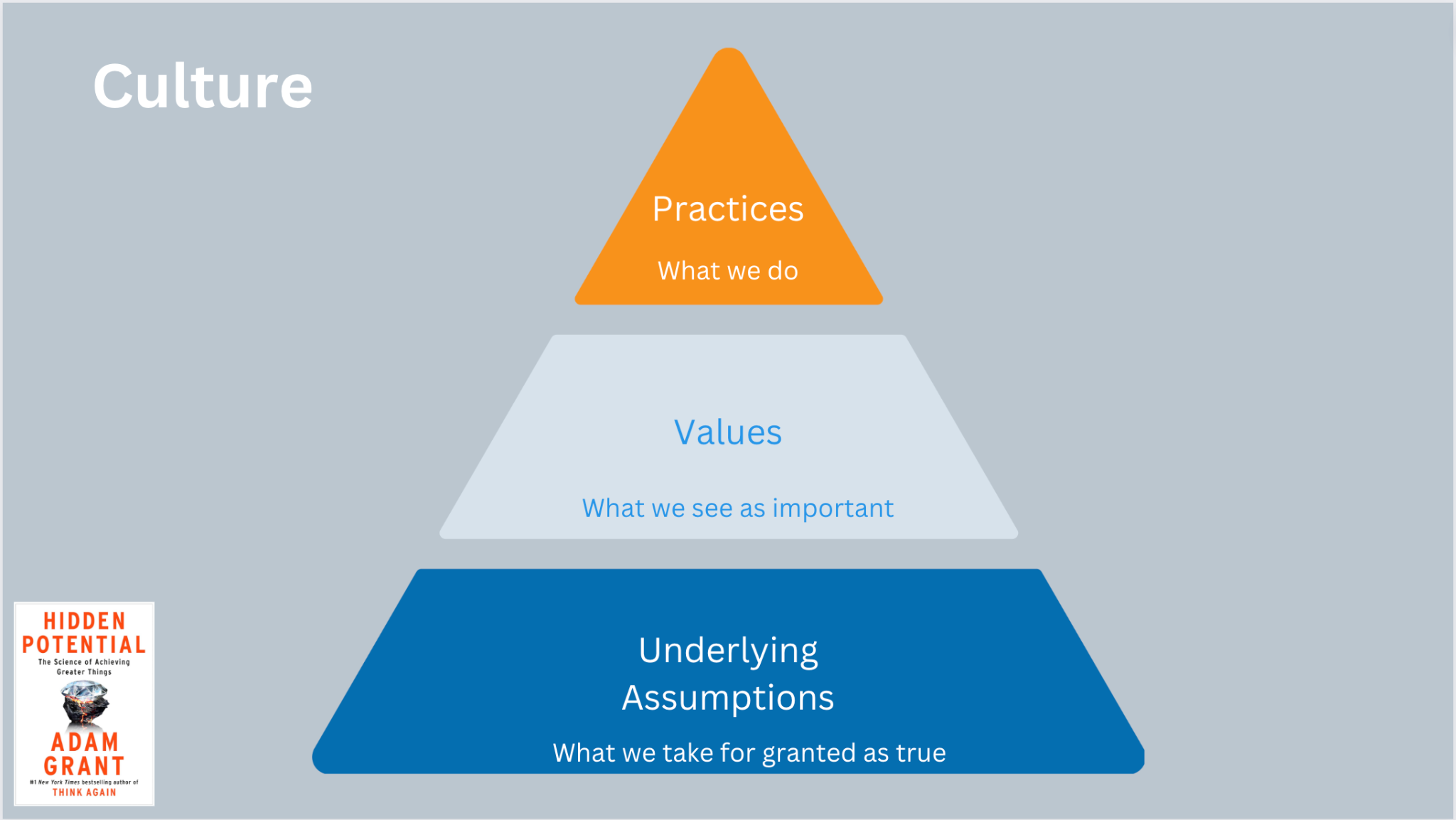 Learning walks, walkthroughs, observations, faculty meetings, leadership team meetings somehow focus on our priorities.
Our priorities are focused on having a positive impact on students.
All of the actions we take move us closer to achieving our priorities.
James Clear’s Atomic Habits Recap
Action to Motion
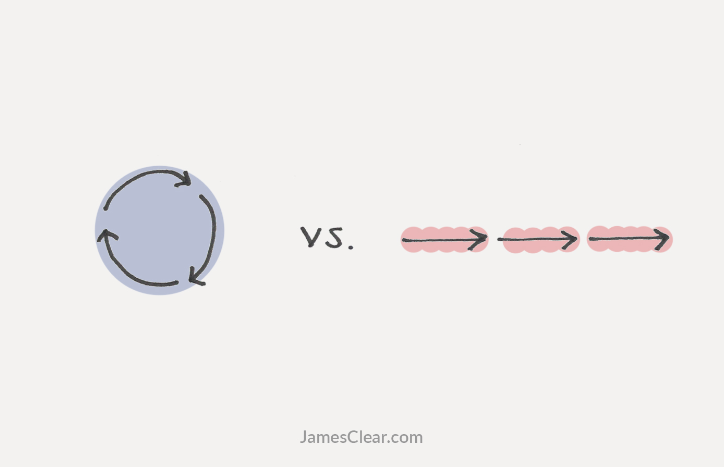 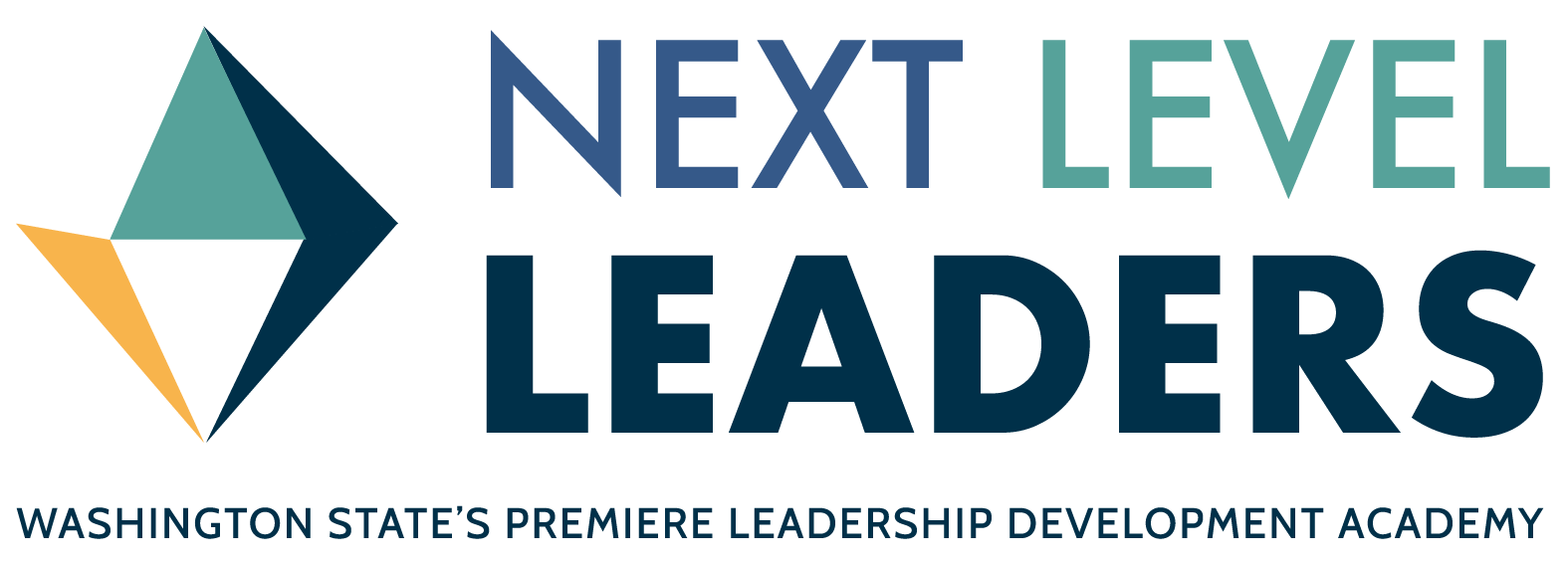 [Speaker Notes: M and K - Further the James Clear learning and connect it to taking action around collecting data information 
Impact of Evidence 
Examine the Placemat - for habit building opportunities. What would an entry point be for that habit?
https://youtu.be/1gdkBt9it84?si=cLJ8cpqNylLP8Nlv 9 min. Video
What’s one thing you remember from our previous sessions? - In chat]
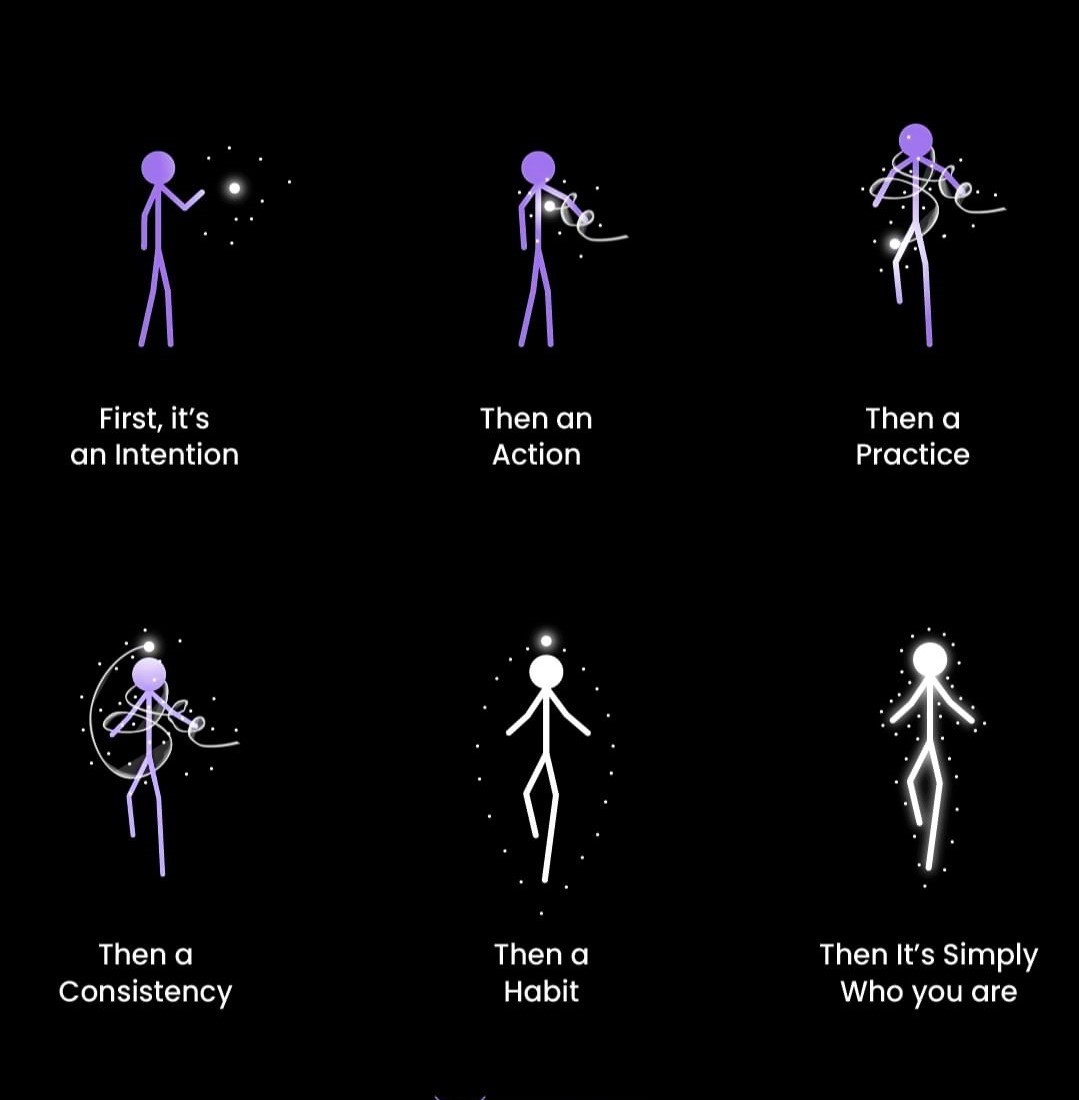 Next Level Leaders incorporate their intentions into their way of being!
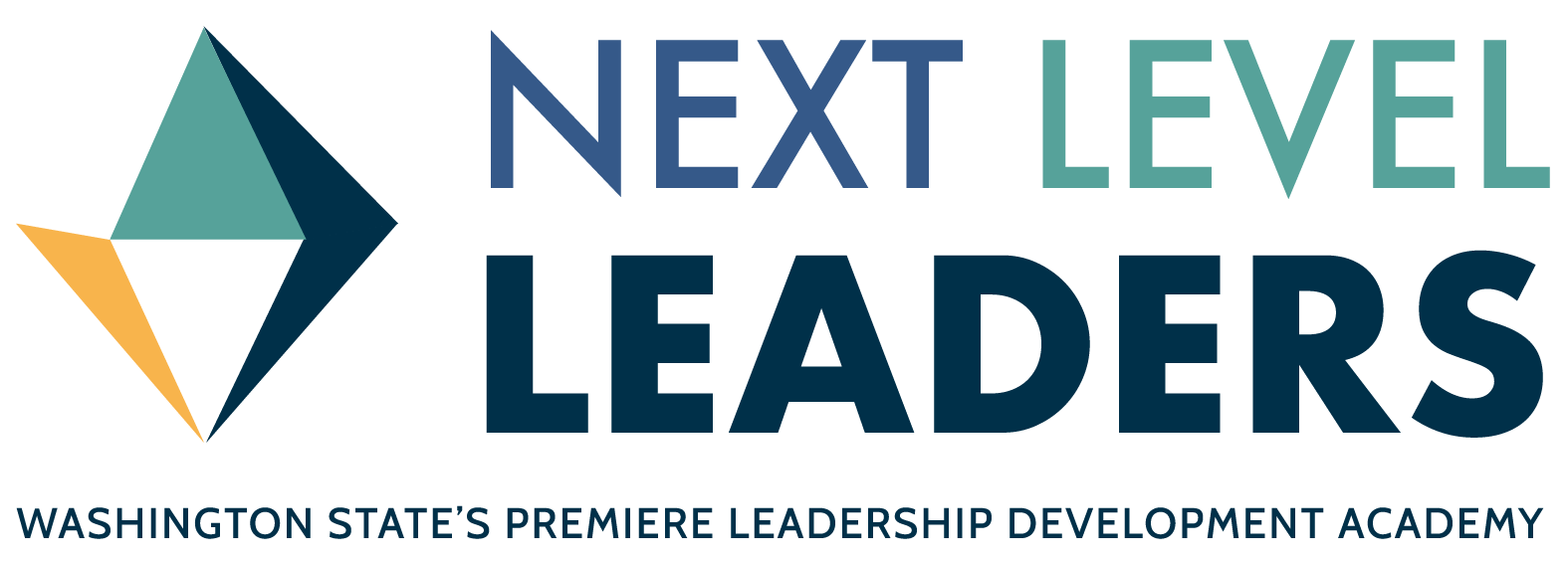 [Speaker Notes: Further the James Clear learning and connect it to taking action around collecting data information 
Impact of Evidence 
Examine the Placemat - for habit building opportunities. What would an entry point be for that habit?
https://youtu.be/1gdkBt9it84?si=cLJ8cpqNylLP8Nlv 9 min. Video]
https://youtu.be/1gdkBt9it84?si=cLJ8cpqNylLP8Nlv 9 min. Video
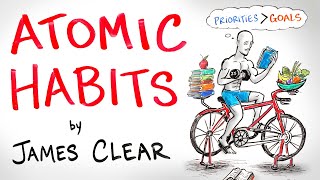 Mike and Kim
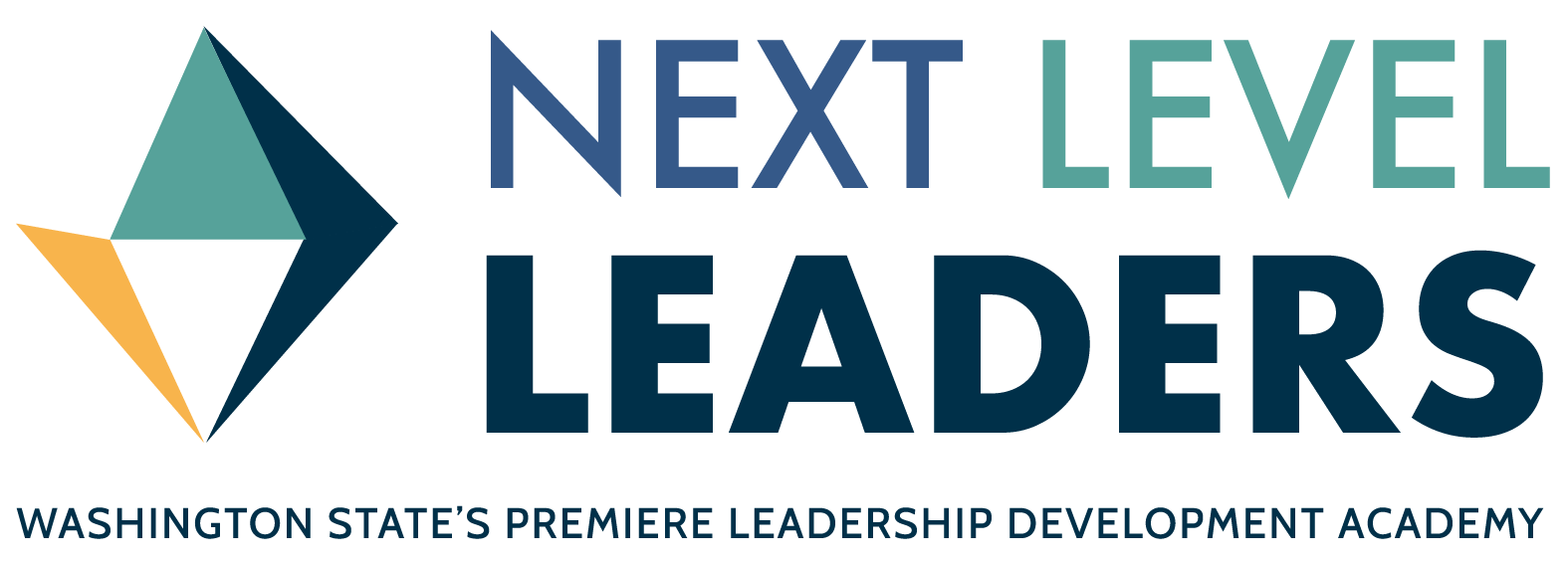 4:30-7:50
[Speaker Notes: Further the James Clear learning and connect it to taking action around collecting data information 
Impact of Evidence 
Examine the Placemat - for habit building opportunities. What would an entry point be for that habit?
https://youtu.be/1gdkBt9it84?si=cLJ8cpqNylLP8Nlv 9 min. Video 4:30-7:50]
Habit Mapping
Goal - What do we want to achieve? 
Pick a small doable habit to try that you can do tomorrow (micro progress - 2 minutes goal)
Implement 
Inspect - Collecting Evidence
Scale
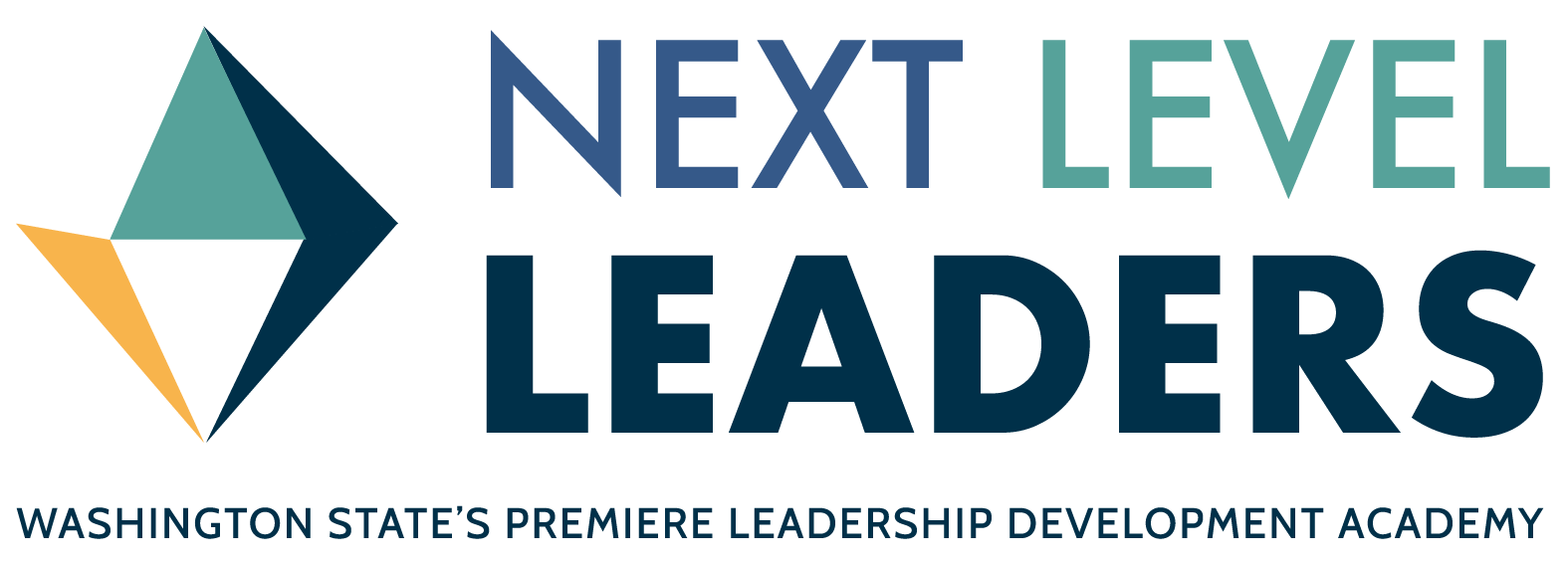 [Speaker Notes: Further the James Clear learning and connect it to taking action around collecting data information 
Impact of Evidence 
Examine the Placemat - for habit building opportunities. What would an entry point be for that habit?
https://youtu.be/1gdkBt9it84?si=cLJ8cpqNylLP8Nlv 9 min. Video]
Application - Placemat Scavenger Hunt
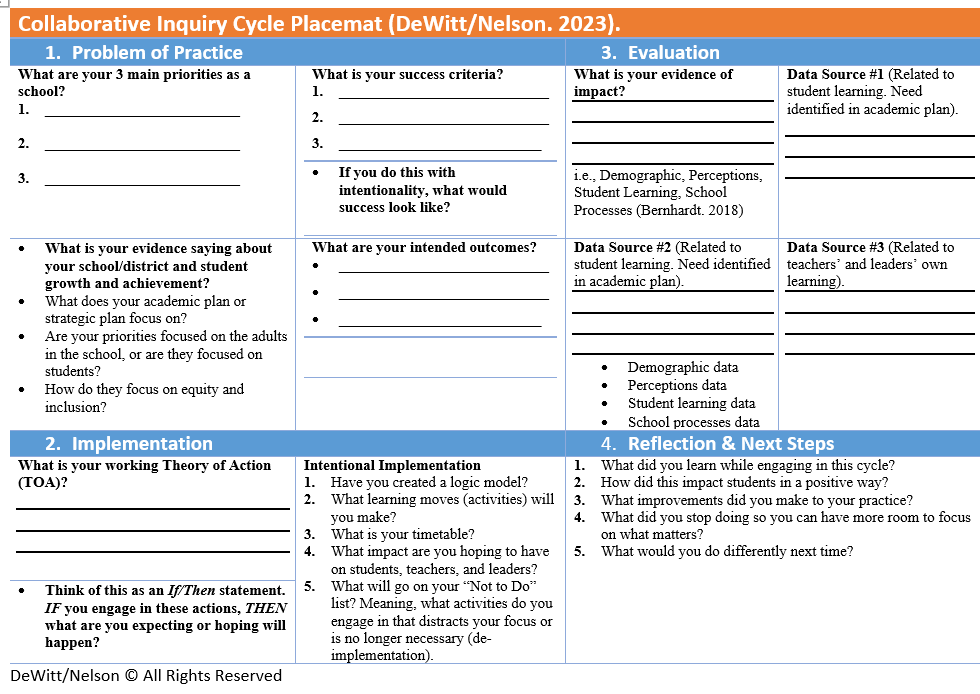 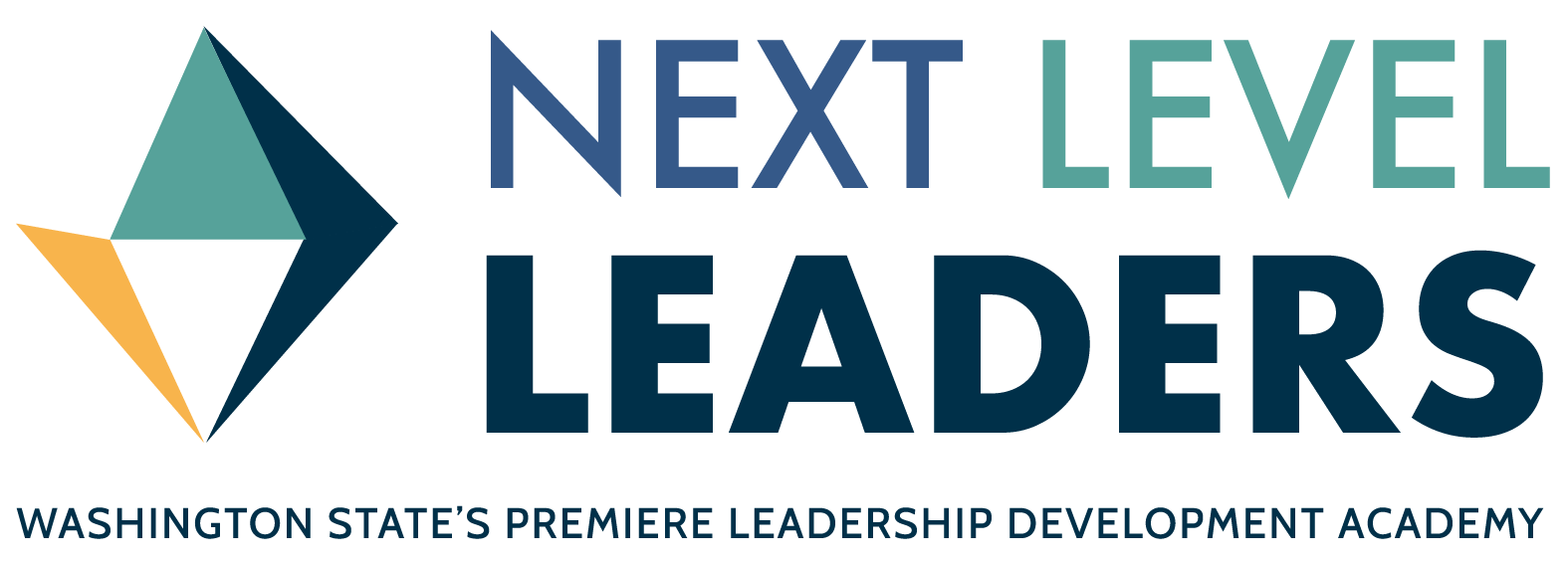 [Speaker Notes: Further the James Clear learning and connect it to taking action around collecting data information 
Impact of Evidence 
Examine the Placemat - for habit building opportunities. What would an entry point be for that habit?
https://youtu.be/1gdkBt9it84?si=cLJ8cpqNylLP8Nlv 9 min. Video]
Placemat Scavenger Hunt
Search your placemat for habit building opportunities.
What would an entry point (2 min. goal be for the habit)
How can you collect evidence to record your progress toward your habit?
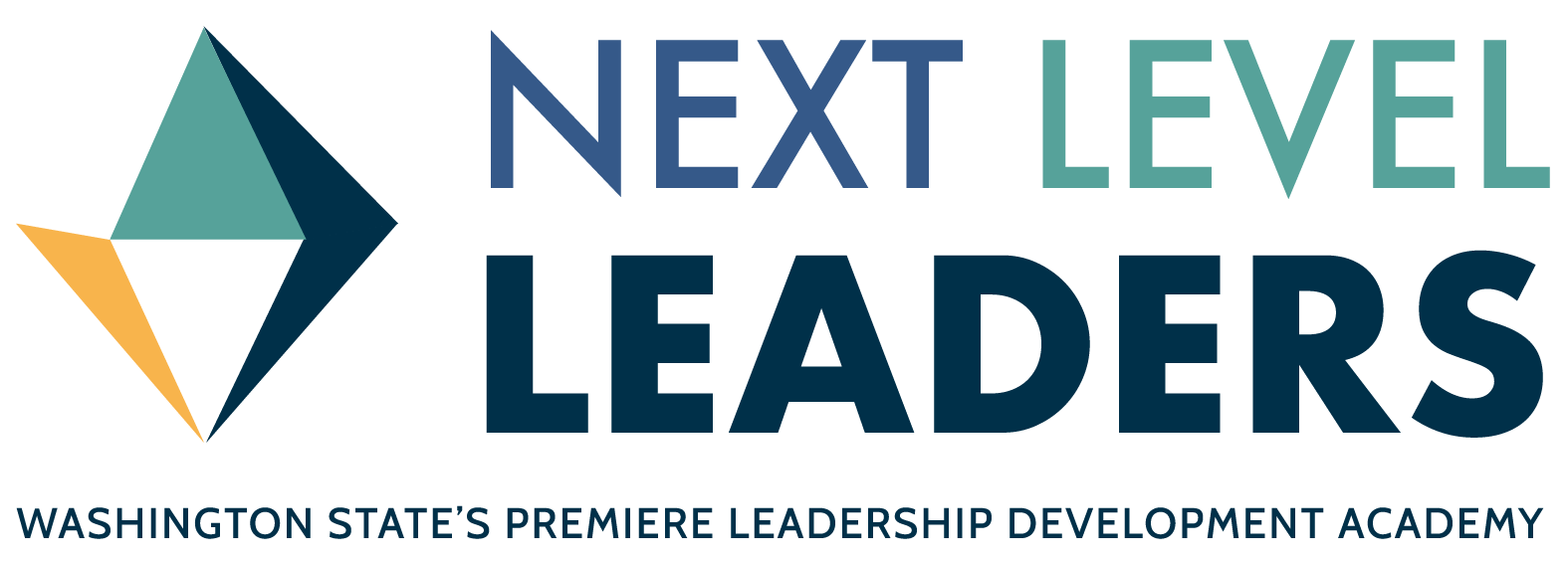 [Speaker Notes: Further the James Clear learning and connect it to taking action around collecting data information 
Impact of Evidence 
Examine the Placemat - for habit building opportunities. What would an entry point be for that habit?
https://youtu.be/1gdkBt9it84?si=cLJ8cpqNylLP8Nlv 9 min. Video]
Placemat Scavenger Hunt
Debrief
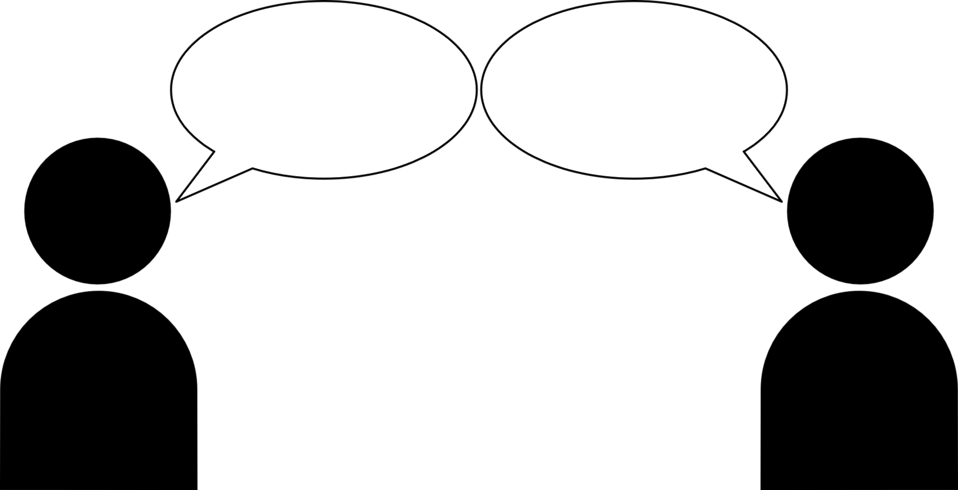 How does this enhance your current data protocols? 
How can collecting, analysing and/sharing evidence (making the data visible) become a habit?
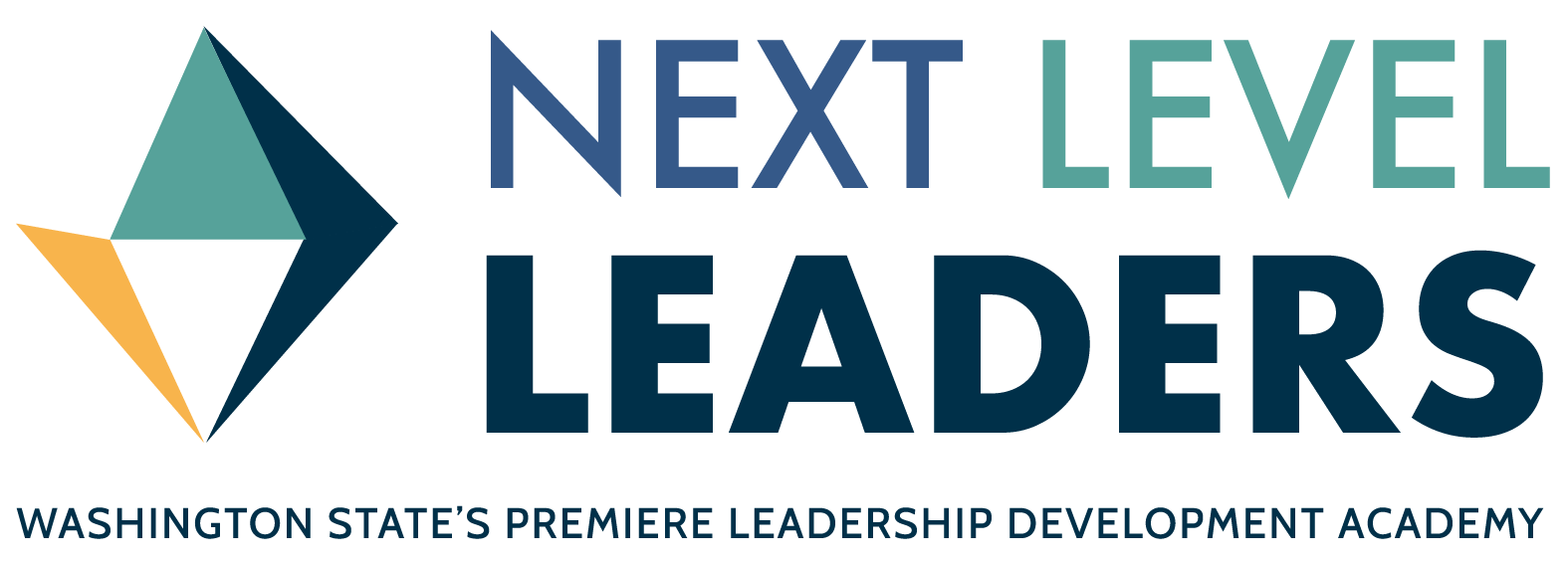 [Speaker Notes: Further the James Clear learning and connect it to taking action around collecting data information 
Impact of Evidence 
Examine the Placemat - for habit building opportunities. What would an entry point be for that habit?
https://youtu.be/1gdkBt9it84?si=cLJ8cpqNylLP8Nlv 9 min. Video]
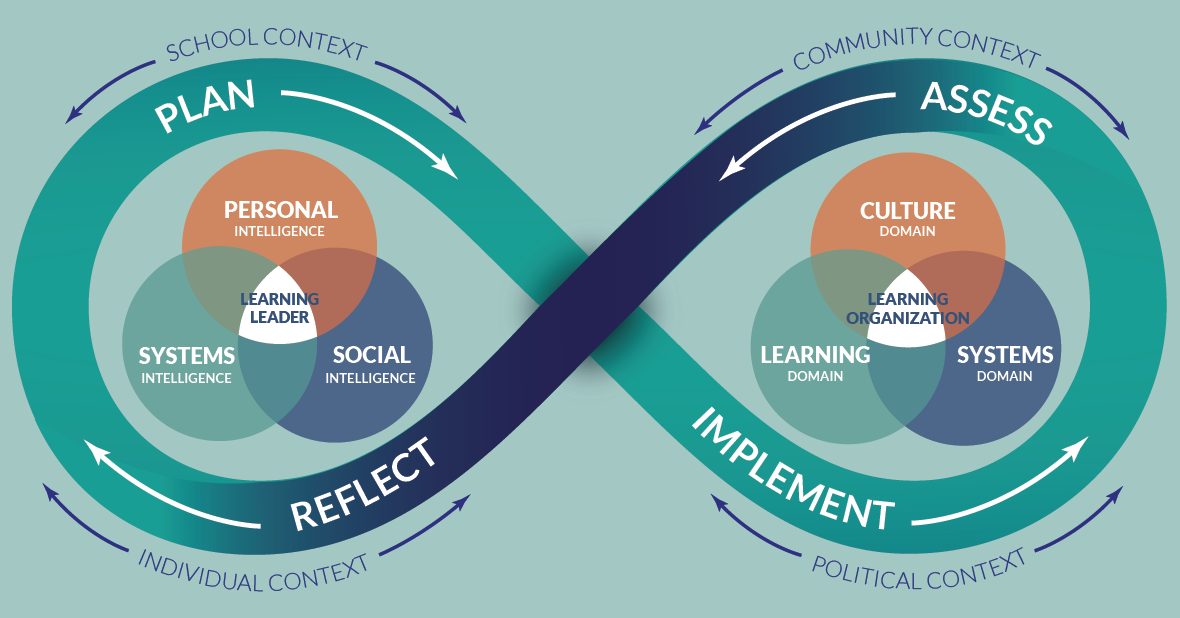 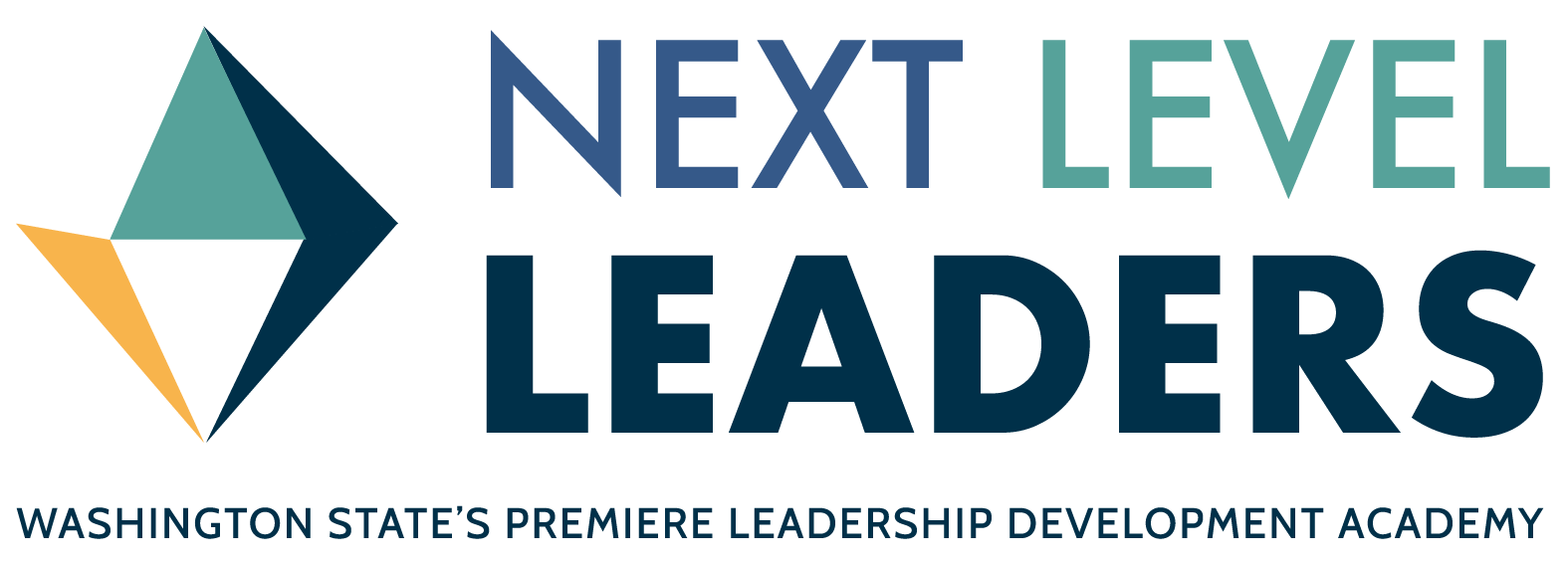 School Leader Paradigm
[Speaker Notes: Jenni? Why this - why now? 
Get them ready to learn]
What will we be learning and how will we apply it?
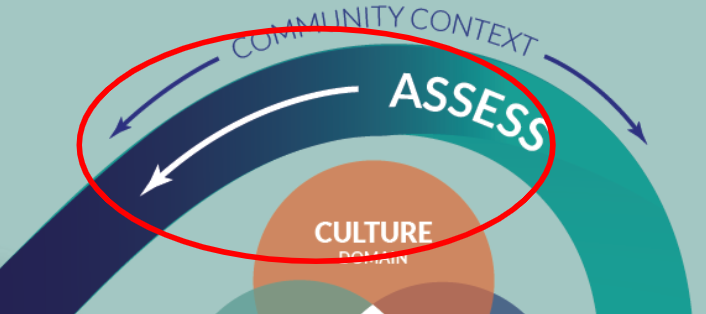 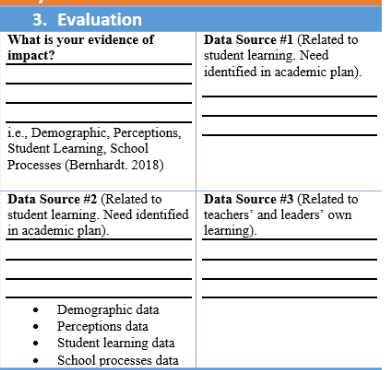 [Speaker Notes: Why this - why now? AWSP’s Evidence of Impact form 
Get them ready to learn.]
Collaborative Inquiry: Assess
What makes a good learner?
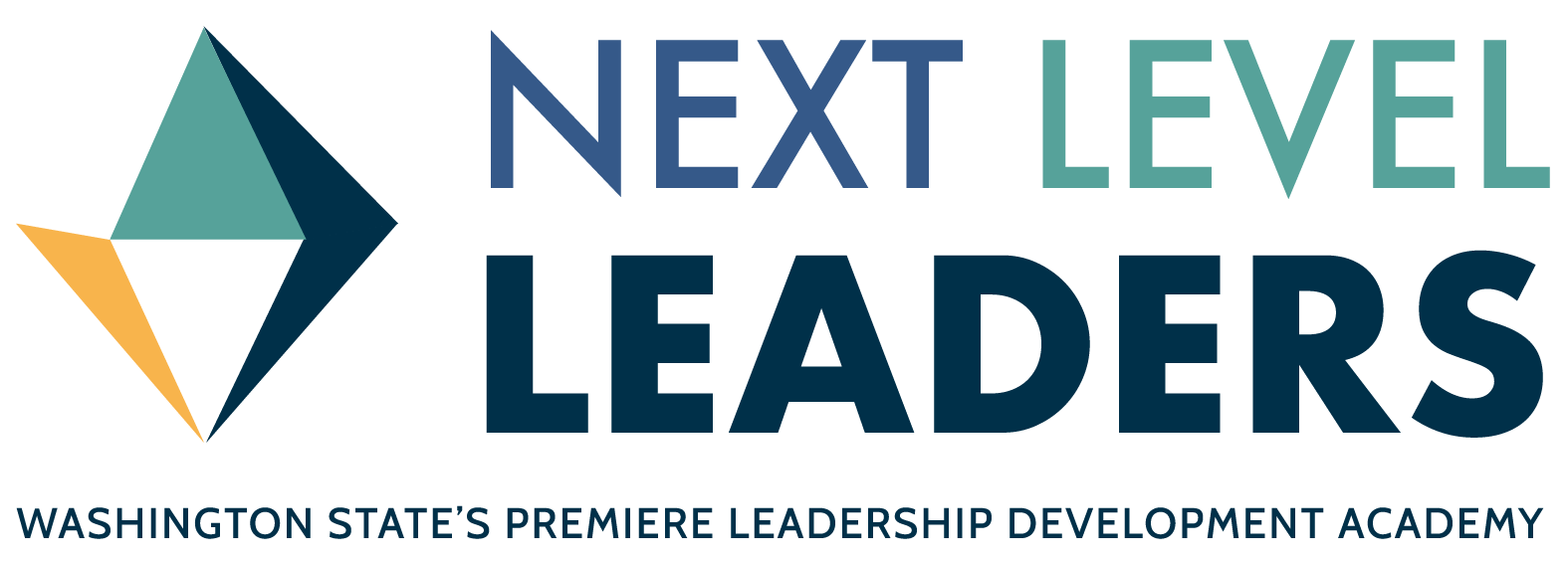 [Speaker Notes: Jenni 
10:30 a.m.-11:00 a.m.]
Collaborative Inquiry: Assess
K-3
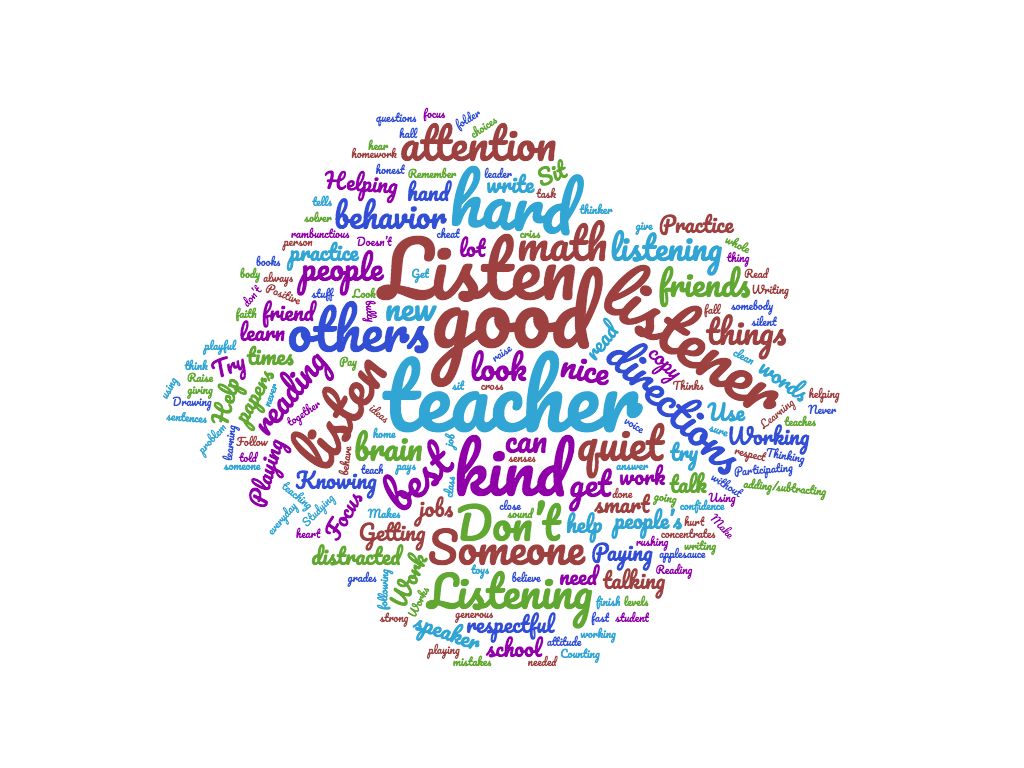 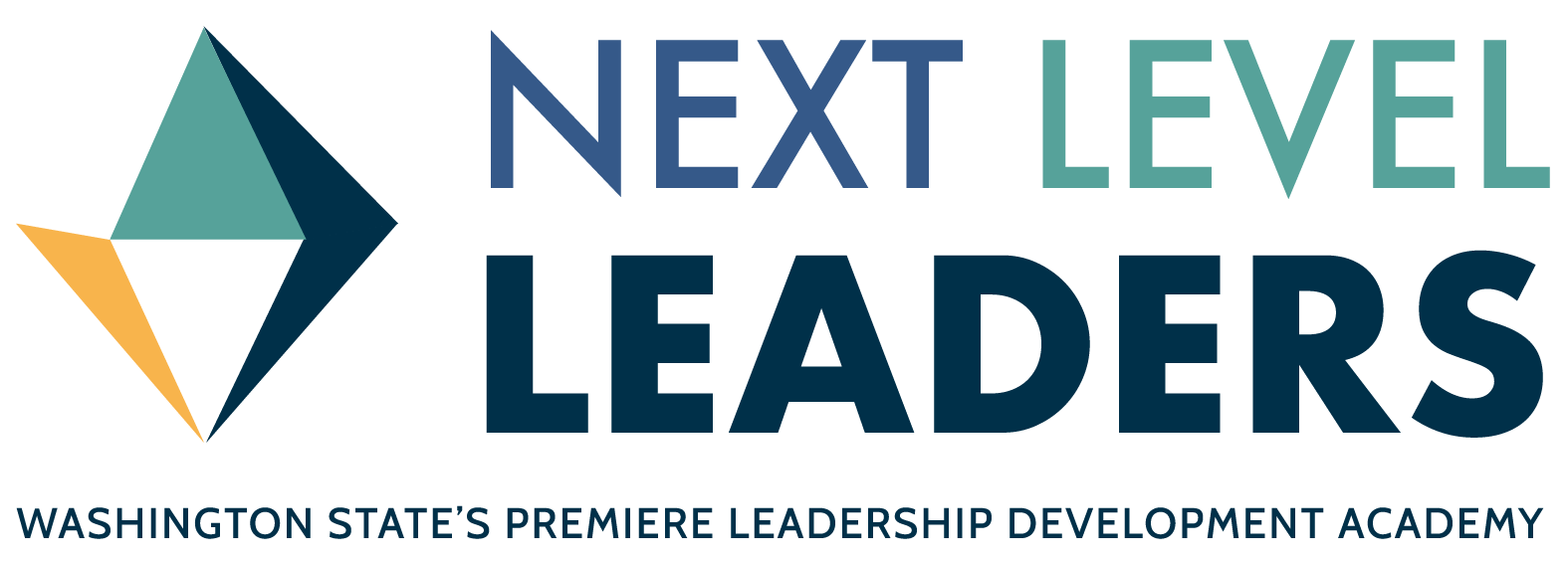 [Speaker Notes: Jenni 
10:30 a.m.-11:00 a.m.]
Collaborative Inquiry: Assess
4-6
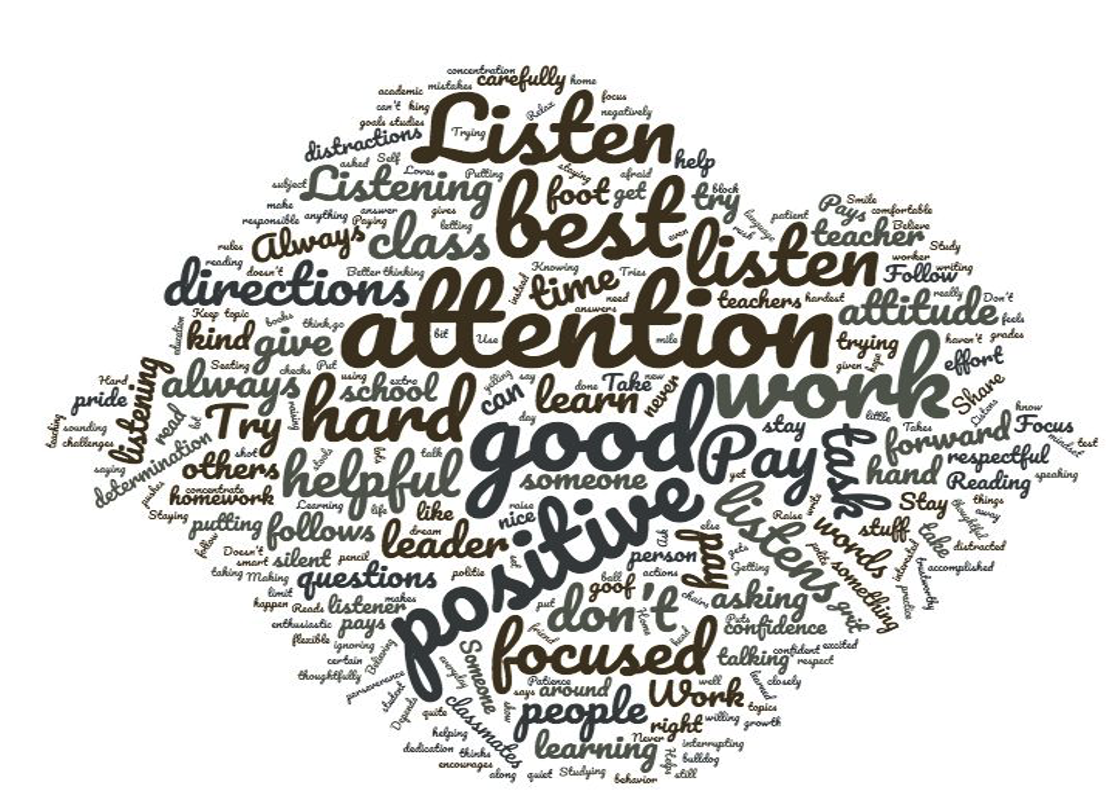 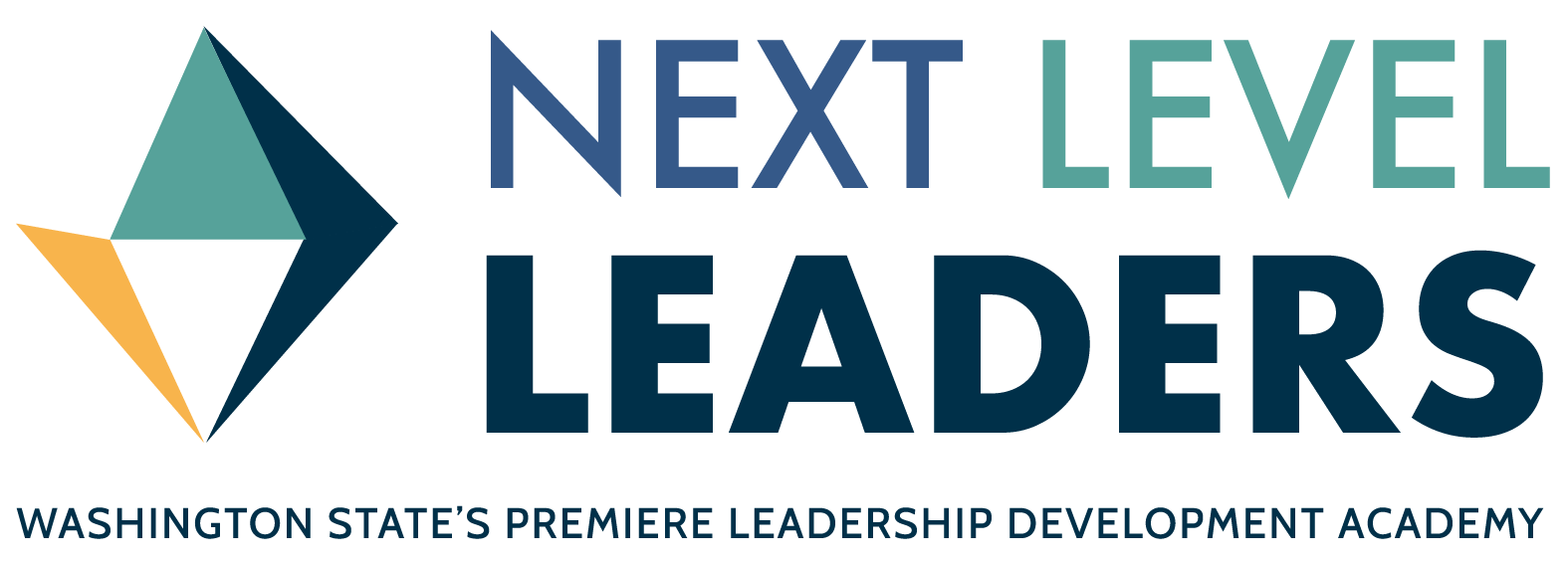 [Speaker Notes: Jenni 
10:30 a.m.-11:00 a.m.]
Collaborative Inquiry: Assess
7-9
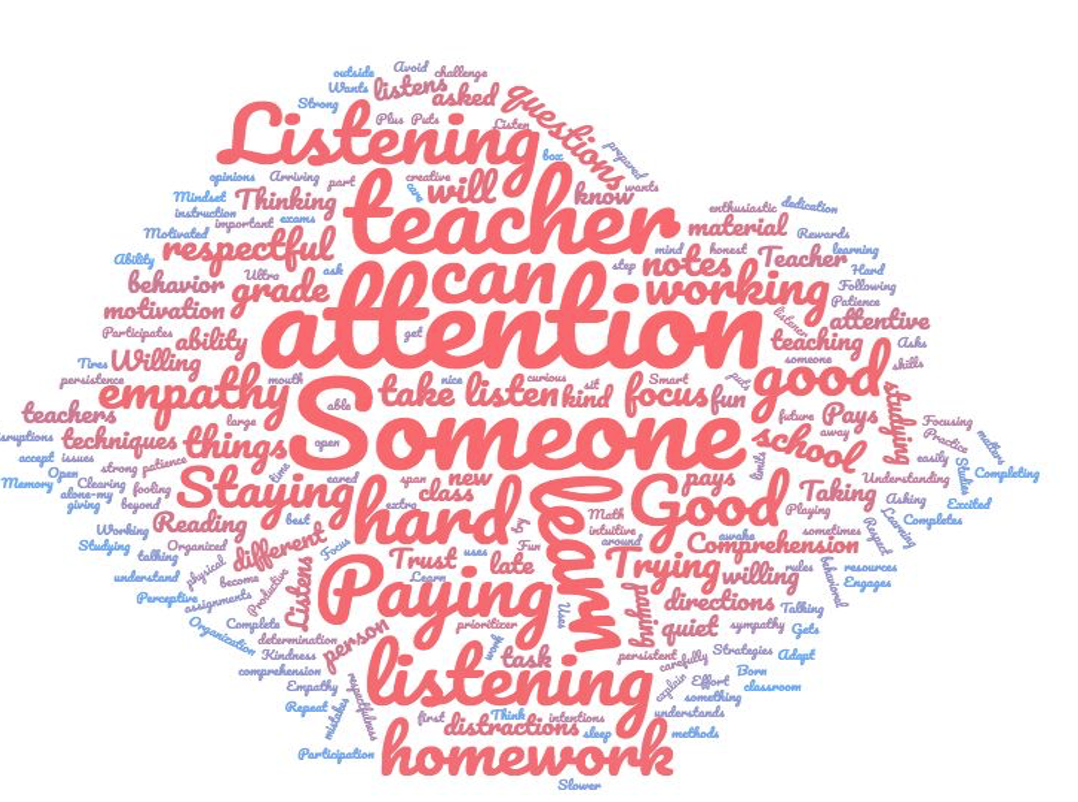 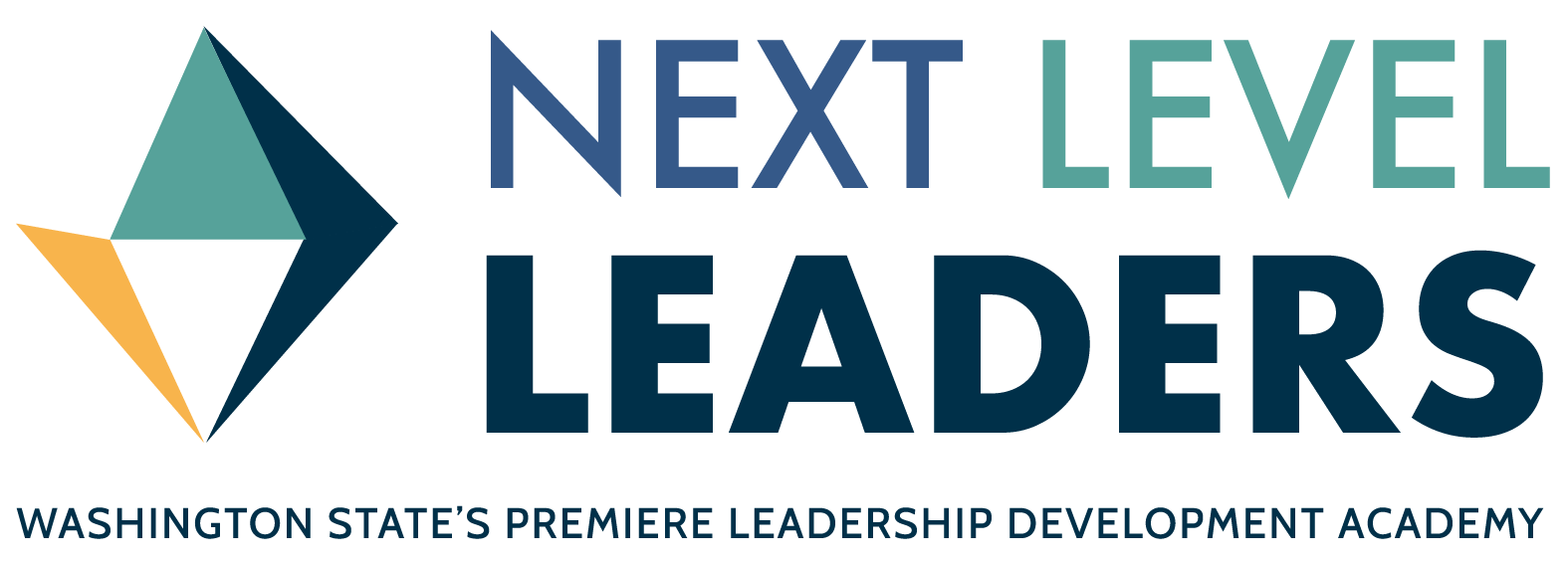 [Speaker Notes: Jenni 
10:30 a.m.-11:00 a.m.]
Collaborative Inquiry: Assess
10-12
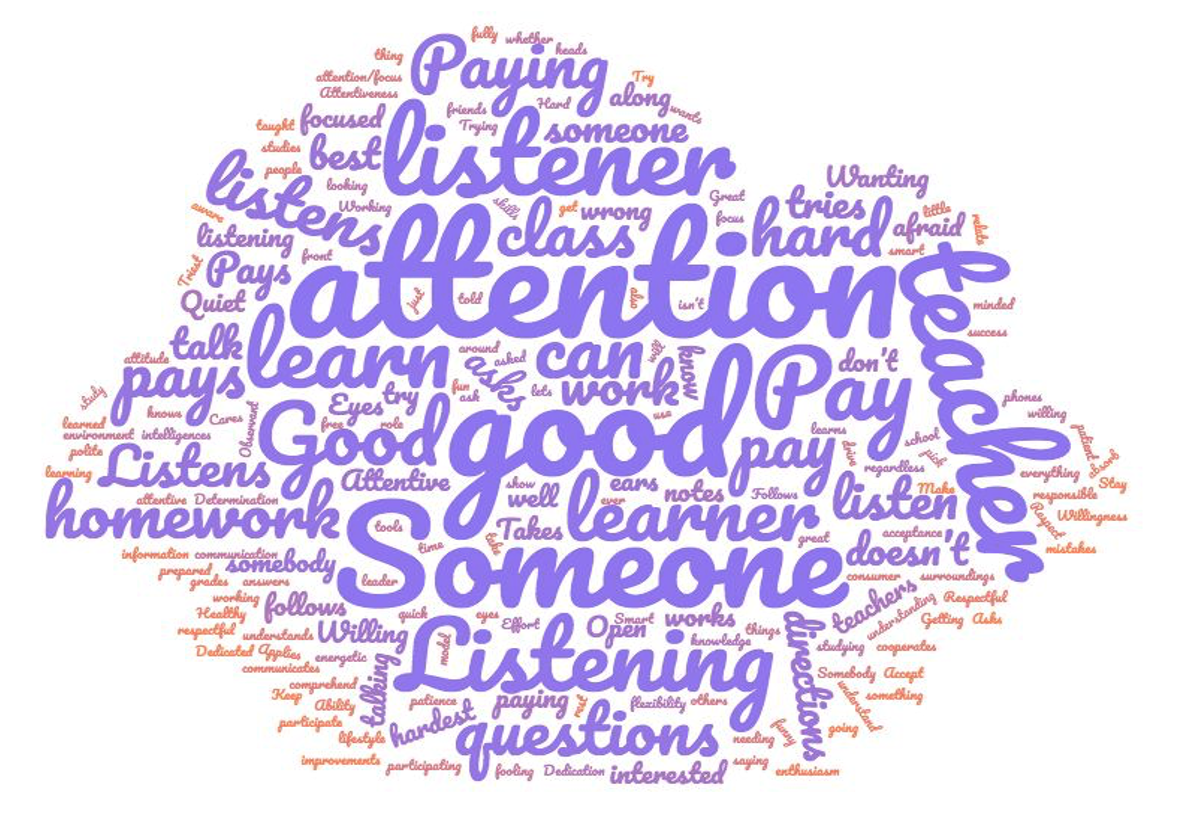 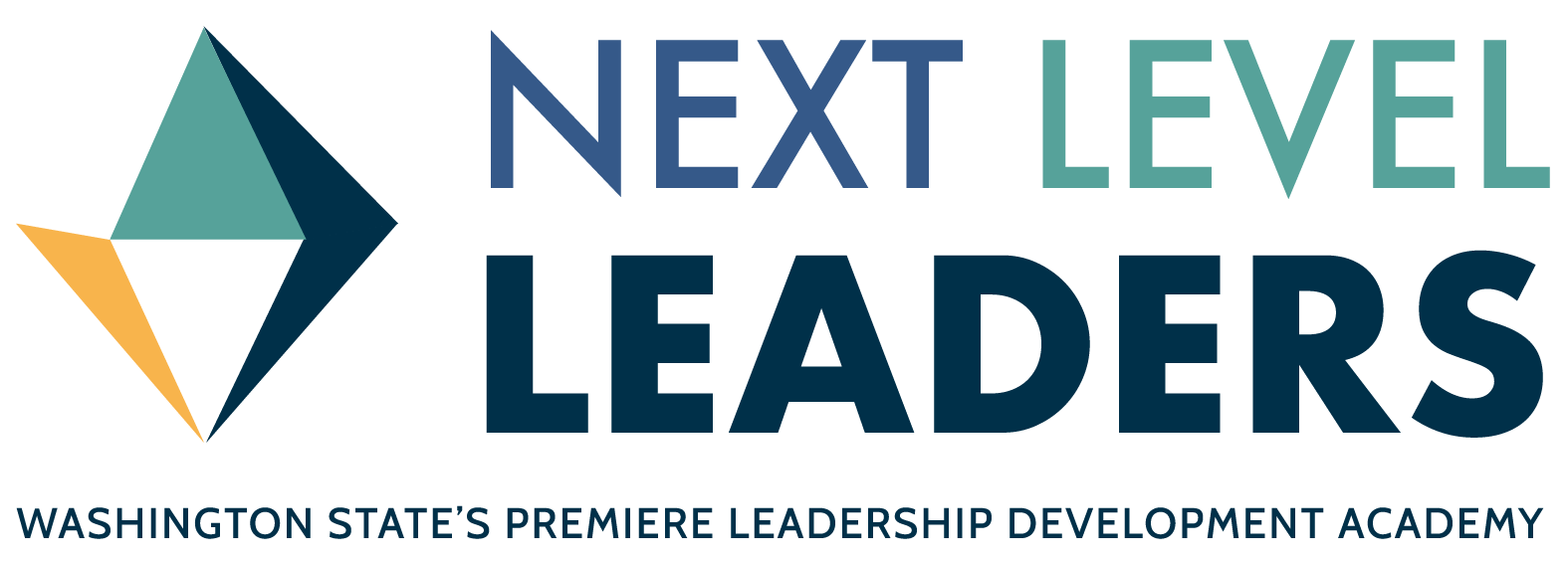 [Speaker Notes: Jenni 
10:30 a.m.-11:00 a.m.]
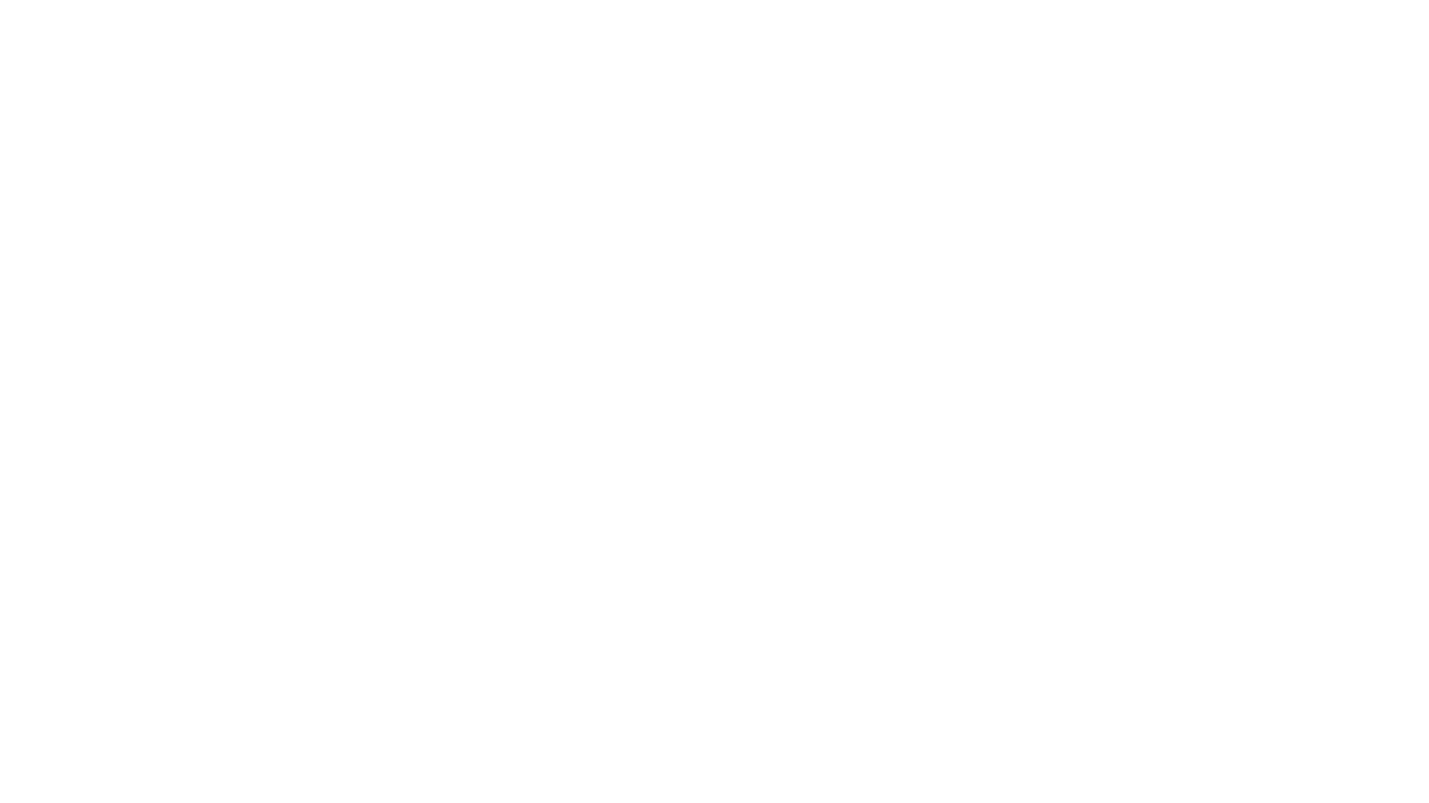 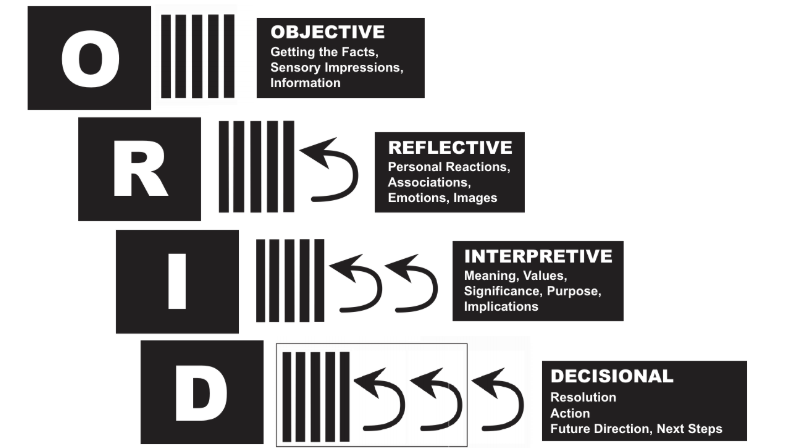 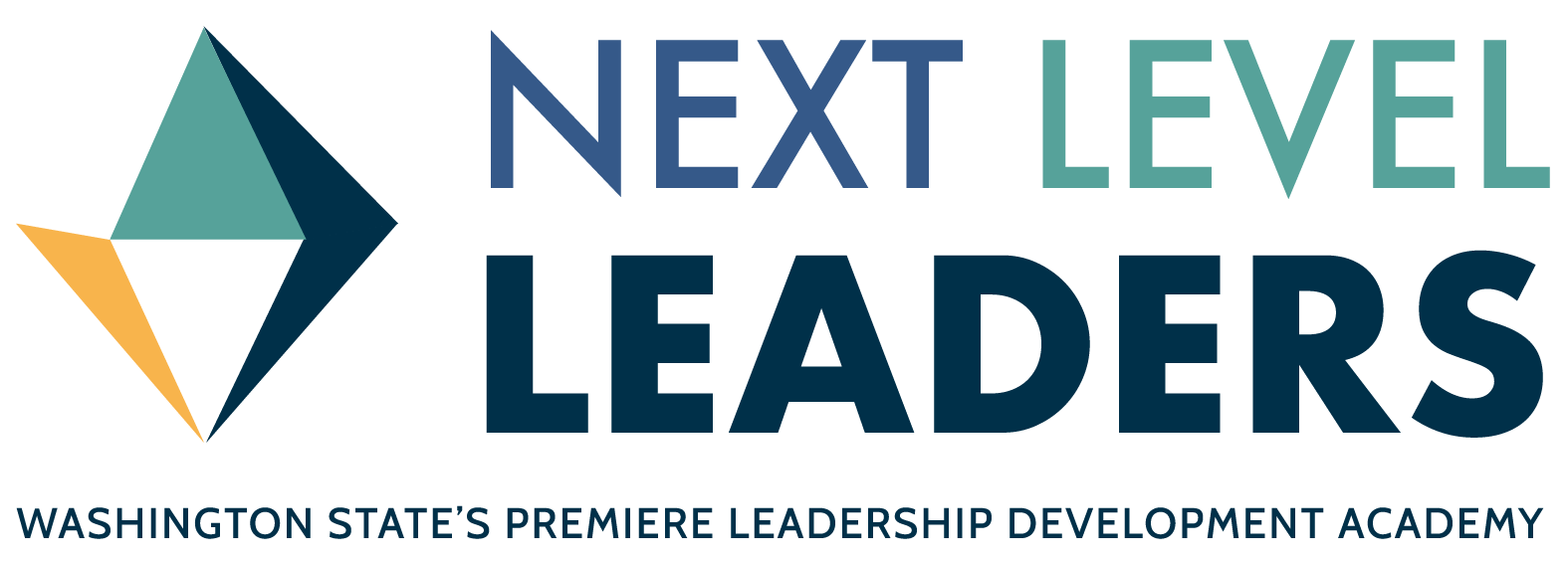 [Speaker Notes: Jenni 
10:30 a.m.-11:00 a.m.]
Objective Level
Purpose: 
to examine evidence
to identify factual information
Questions:
What did we measure?
Who was involved? 
How many students are represented? 
What do we notice?
What catches our attention? (just the facts)
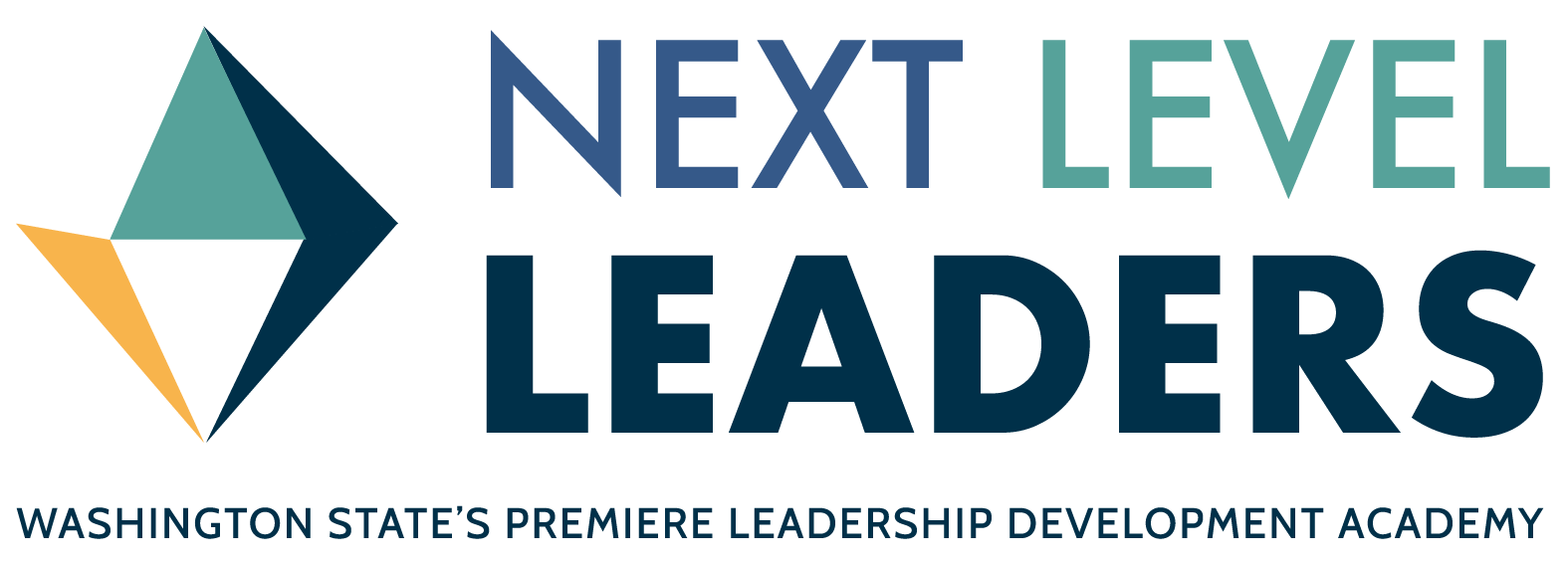 [Speaker Notes: Jenni 
10:30 a.m.-11:00 a.m.]
Reflective Level
Purpose: 
to encourage participants to make connections
to encourage free flow of ideas and imagination
Questions:
What surprised you? 
What encouraged you?
What discouraged you? 
How does this make you feel?
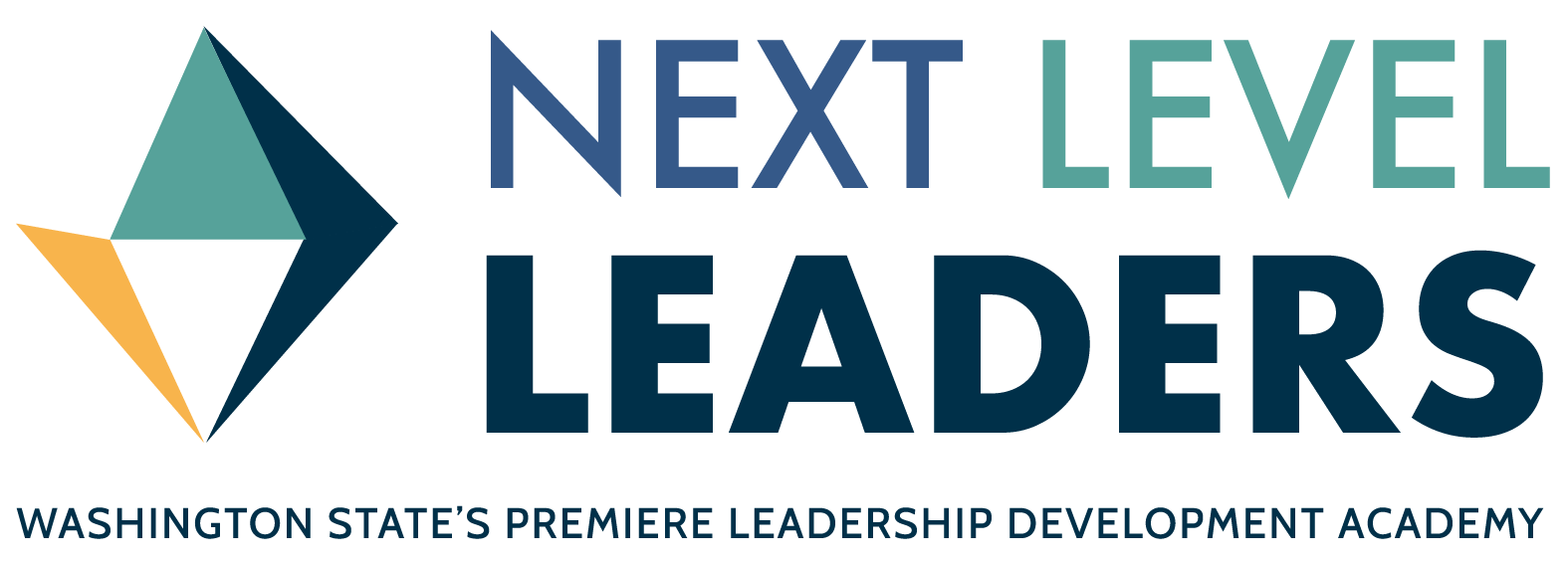 [Speaker Notes: Jenni 
10:30 a.m.-11:00 a.m.]
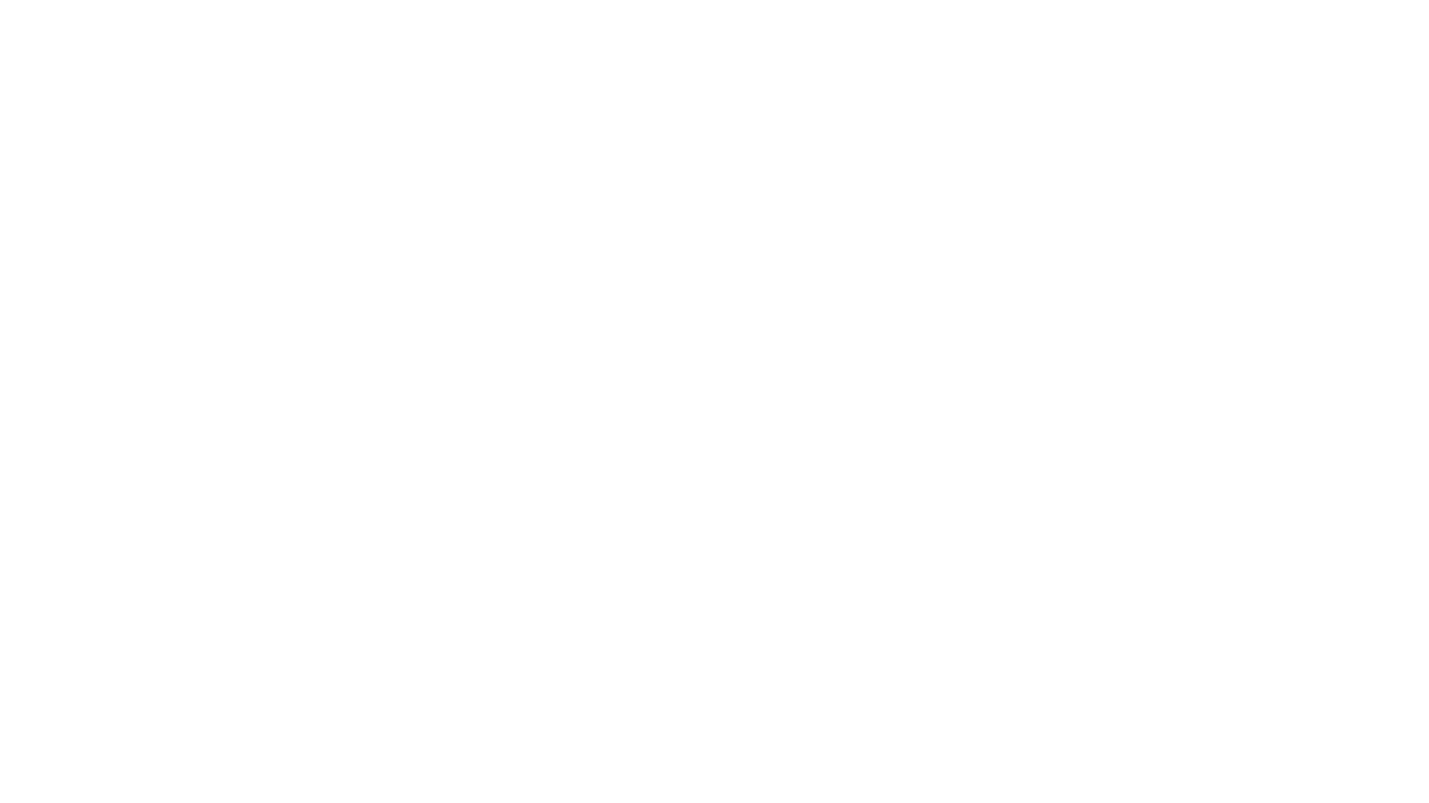 Interpretive Level
Purpose: 
to identify patterns and determine their significance
to articulate underlying insights
DESCRIBE THE BIG IDEA
Questions:
What does the evidence tell us? 
What new insights do we have? 
What good news is there for us to celebrate? 
What doesn’t it tell us and what else might we need to know?
Does the data suggest that students are making progress?
What is the impact?
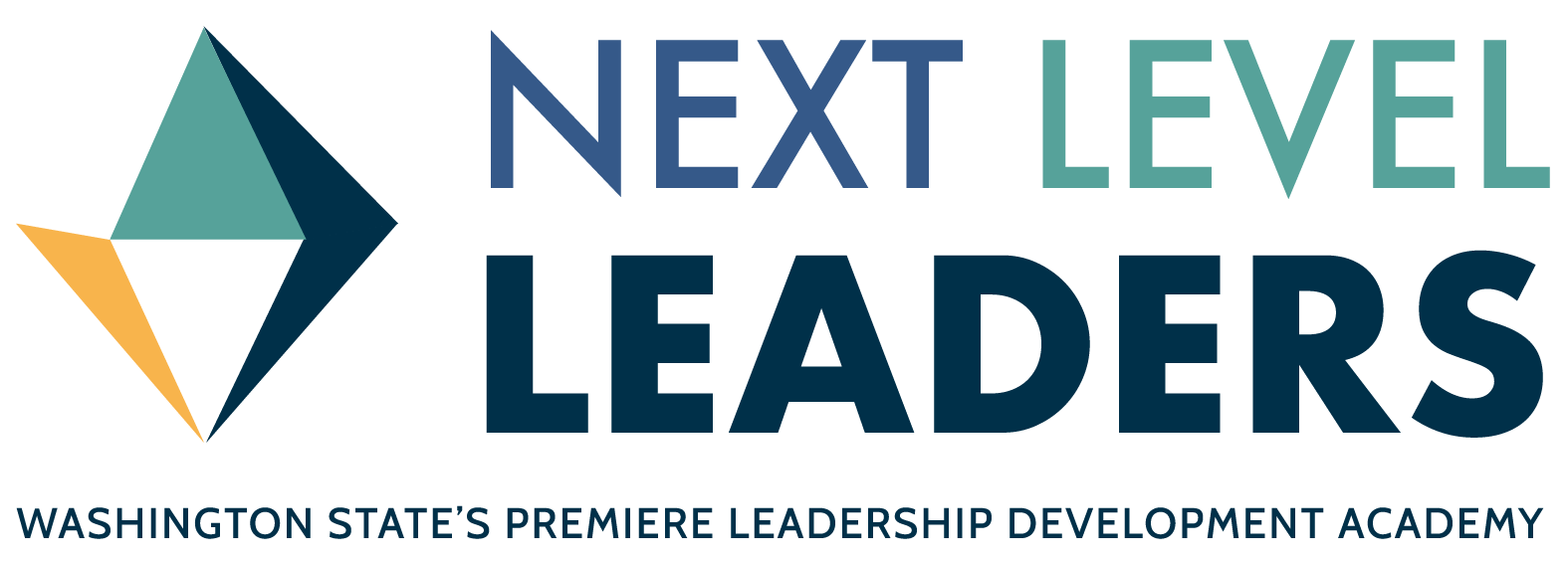 [Speaker Notes: Jenni 
10:30 a.m.-11:00 a.m.]
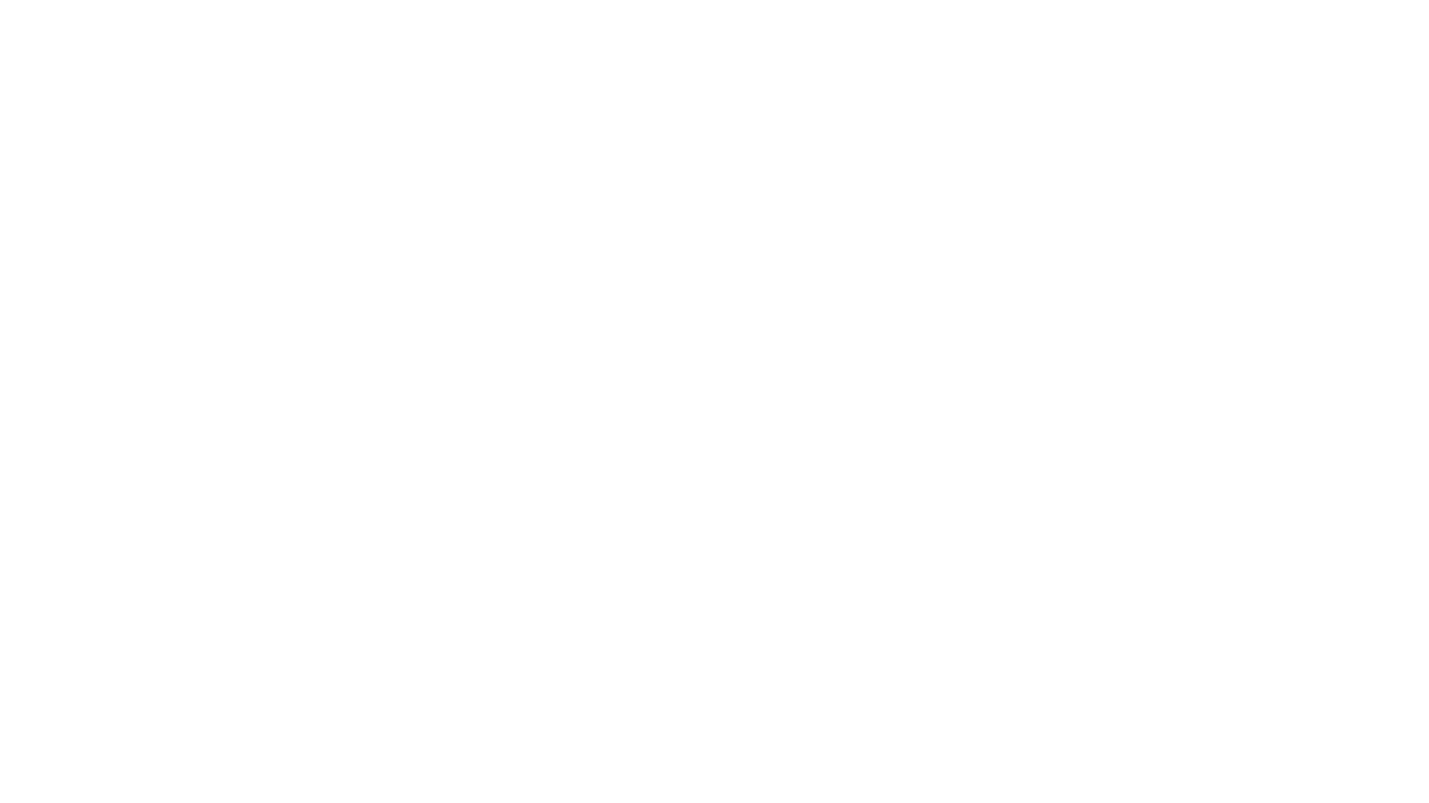 Decisional Level
Purpose: 
to propose next steps
to develop an action plan
to make decisions
to experience ‘coming together’
Questions:
What are our proposed next steps?
What decisions can we make? 
What is our theory of action for moving forward?
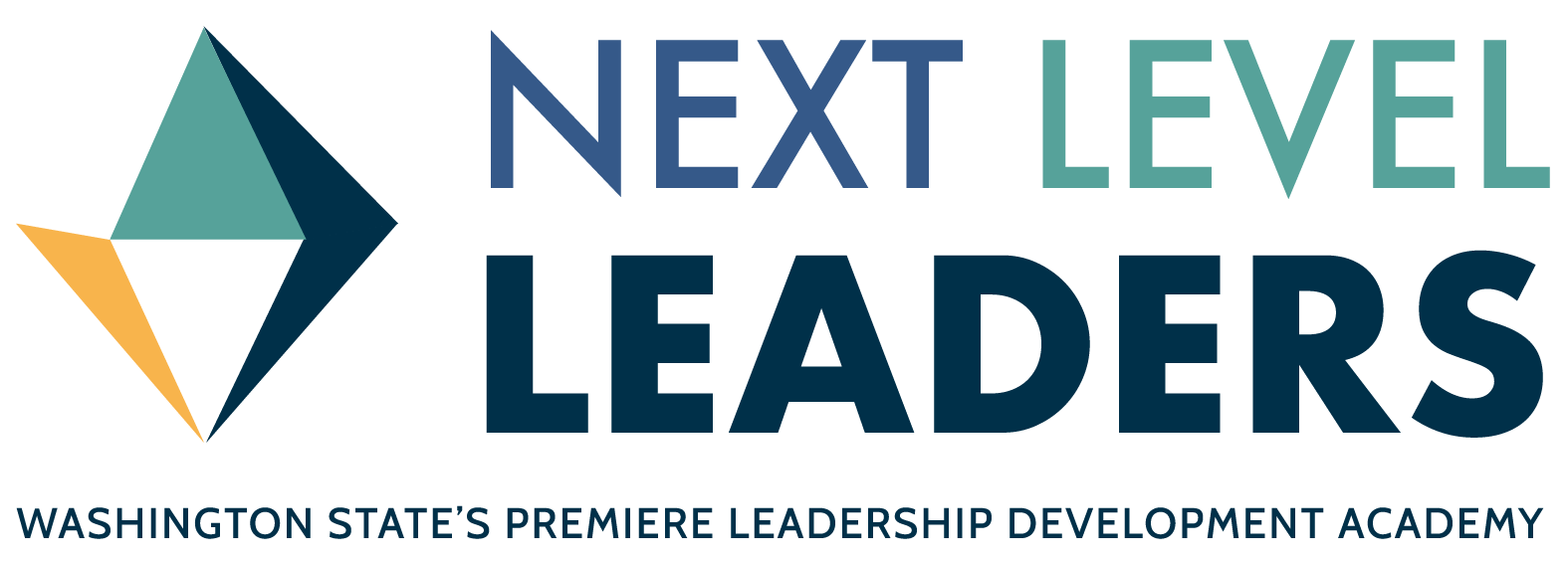 [Speaker Notes: Jenni 
10:30 a.m.-11:00 a.m.]
Student Voice
Behavior (e.g. sit still, don’t talk)							122
Attitude (e.g. be respectful) 						  		77			
Social skills (e.g. share, help)					  			58
Intelligence/Academic ability (e.g. smart)             55
Use of learning strategies (e.g. practice)            	38
Tidiness                                                            	  	27
Effort (e.g. try your hardest)                              	25                                            
Task completion (e.g. homework)                     	20
Speed of completion                                        	  	12
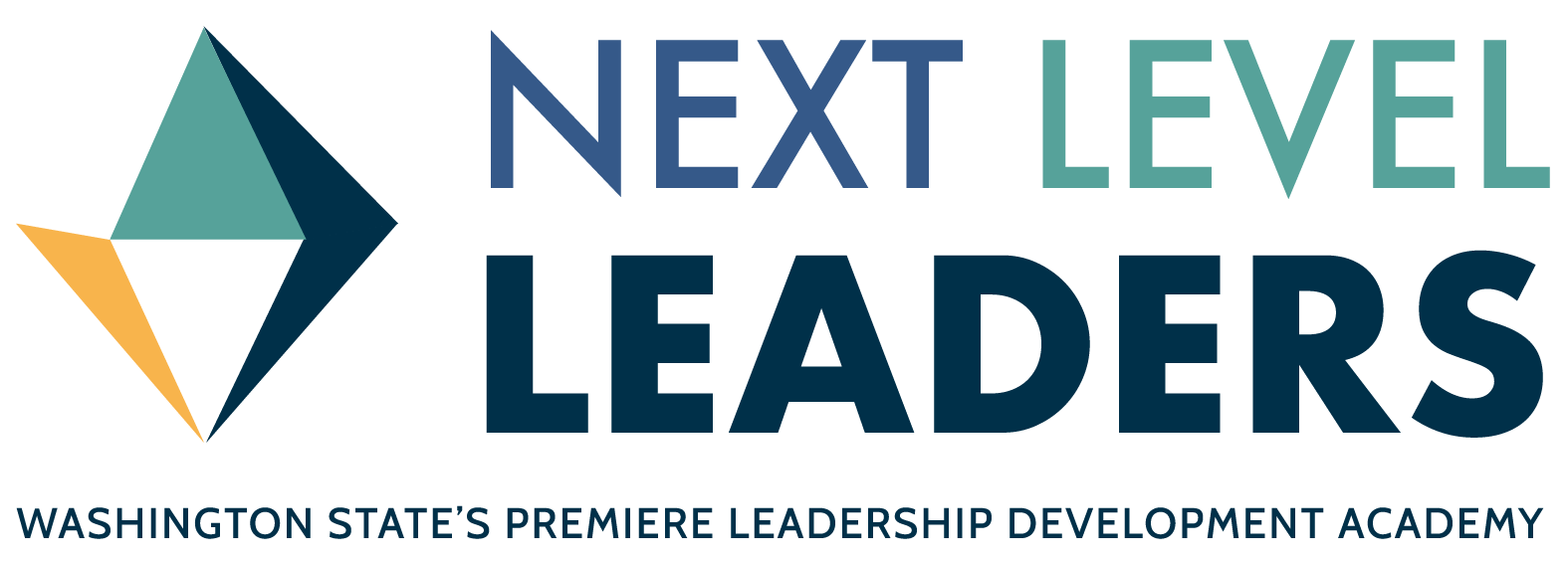 [Speaker Notes: Jenni 
10:30 a.m.-11:00 a.m.]
Four Types of Evidence for 
School Improvement
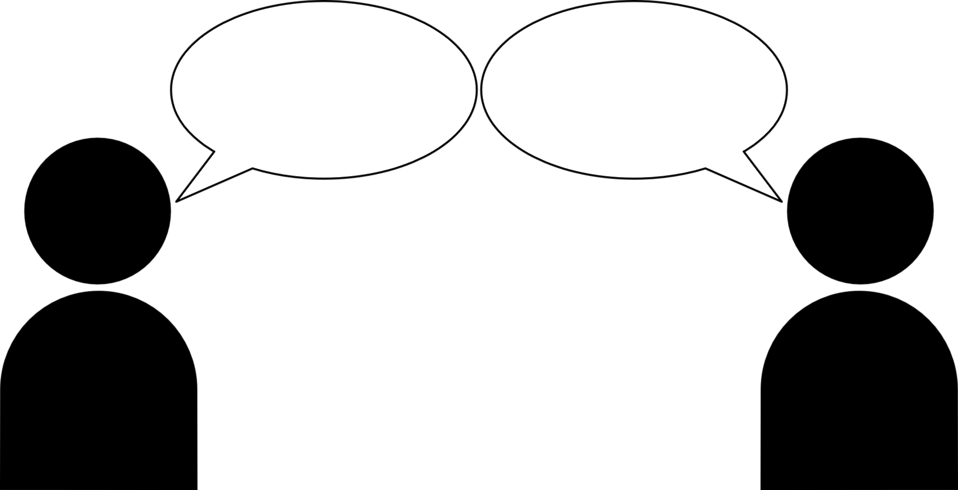 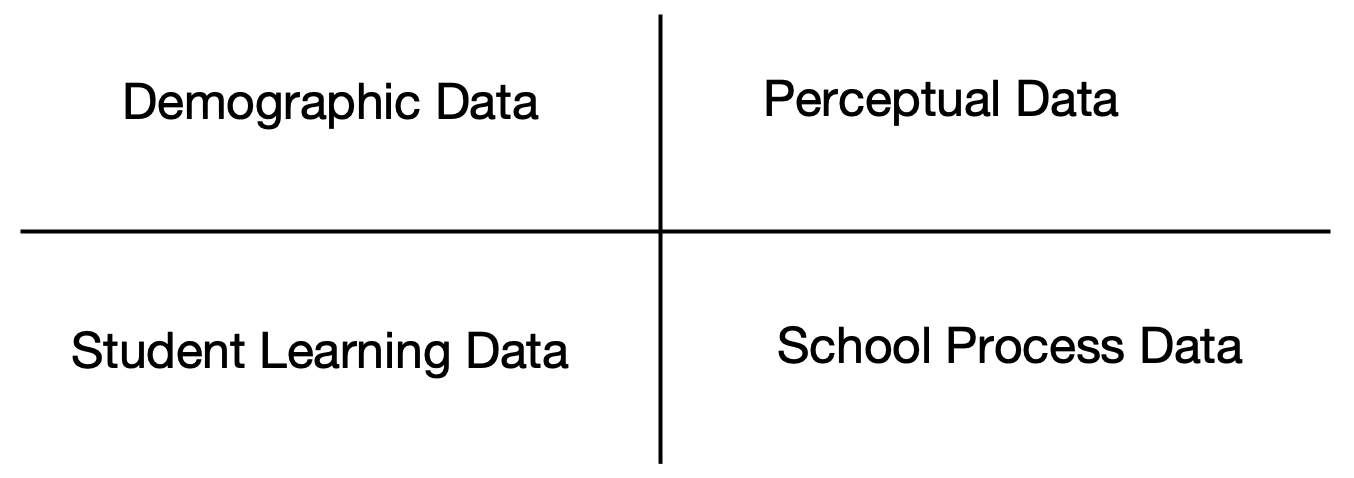 What evidence might you gather from each of these categories to help you assess impact?
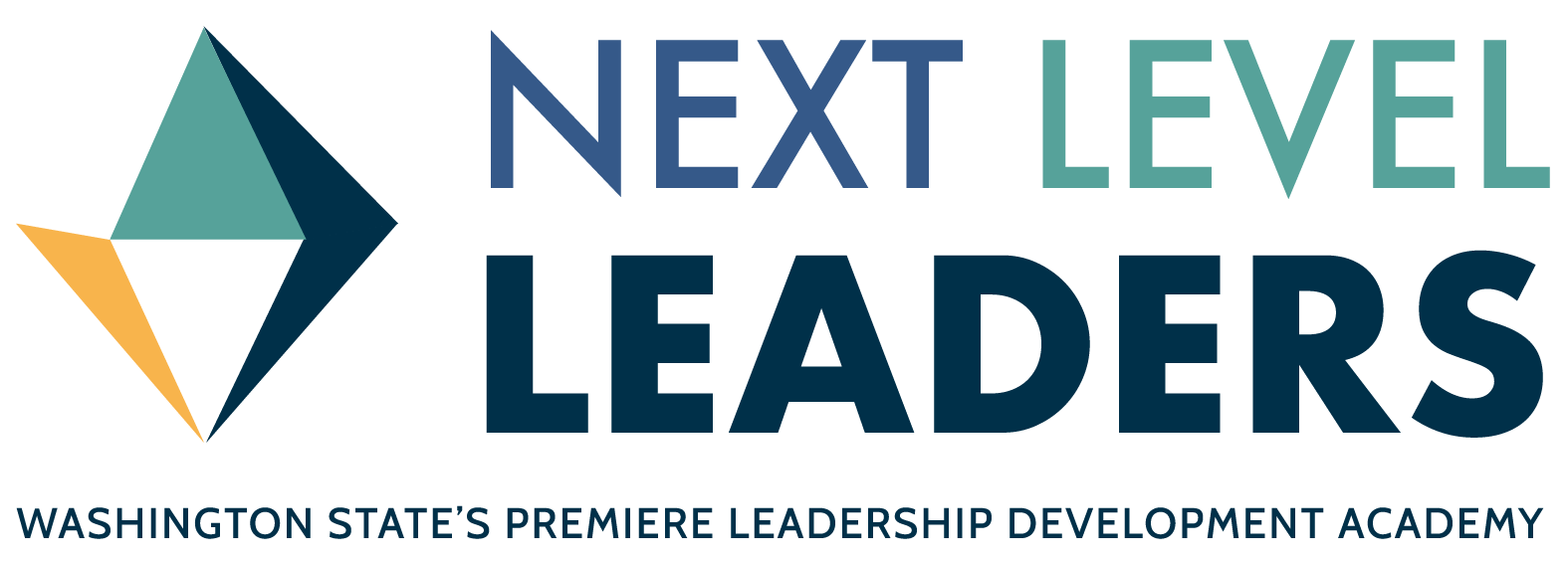 Adapted from: Victoria Bernhardt
[Speaker Notes: Jenni 
10:30 a.m.-11:00 a.m.
Breakout]
Valid and Reliable Evidence 
for School Leaders
Valid – Am I measuring what I think I am measuring? (accuracy)

Reliable – If I were to do this again, would I get the same results? (consistency)
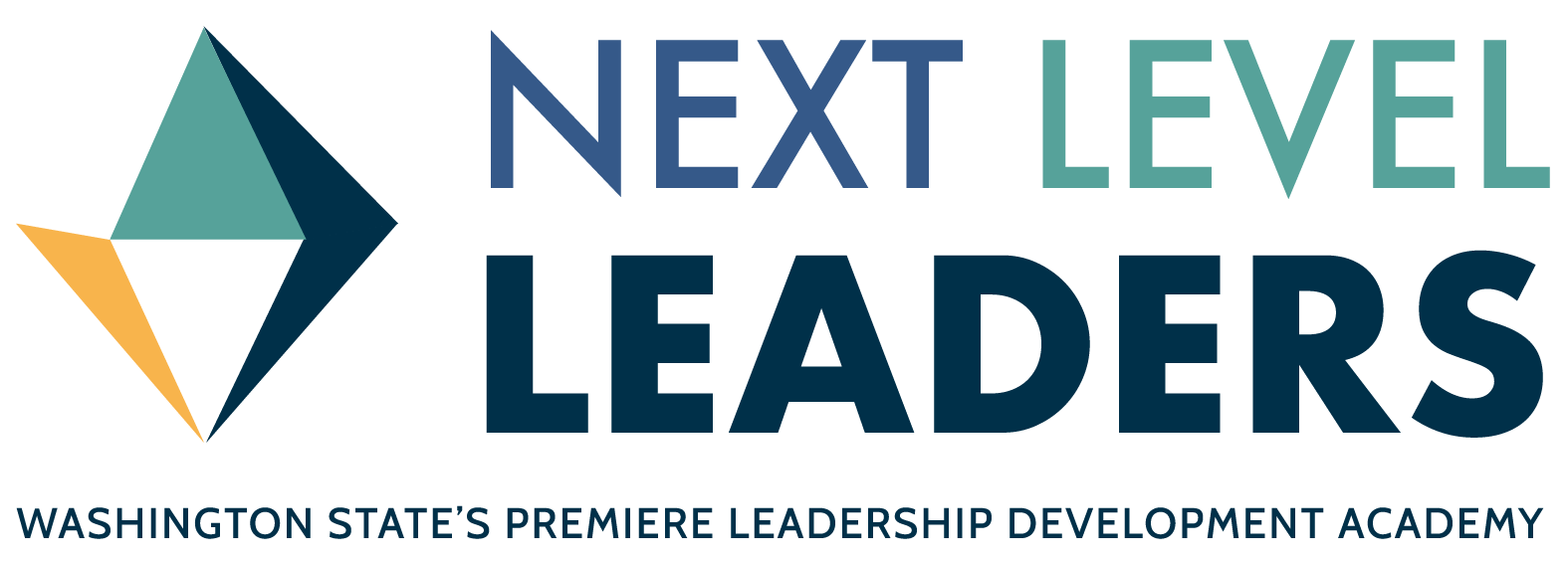 [Speaker Notes: Jenni 
10:30 a.m.-11:00 a.m.]
Valid and Reliable Evidence 
for School Leaders
What does evidence look like in relation to your priority and how will you gather it?
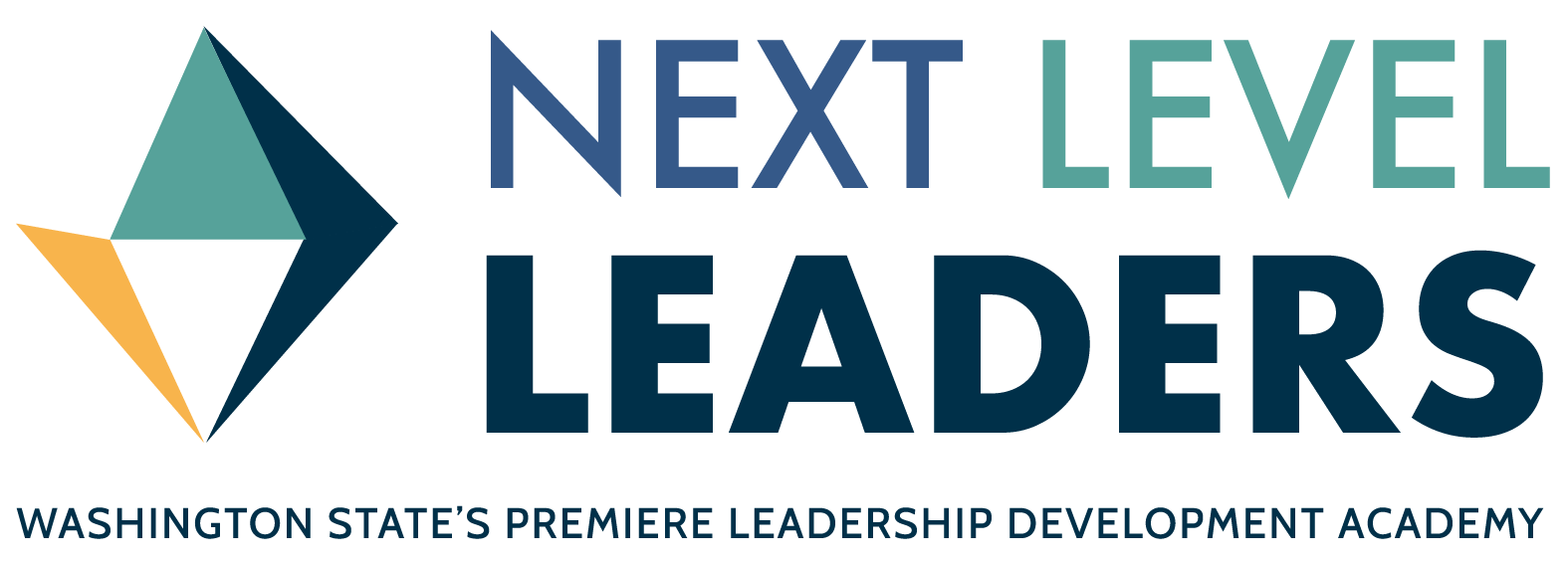 [Speaker Notes: Jenni 
10:30 a.m.-11:00 a.m.]
Connections to Your Own Practice
What wonderings do you have now? 

How does this connect with what you’re experiencing related to your priorities?

Jenni - Can you expand upon this giving more time for participants to process together?
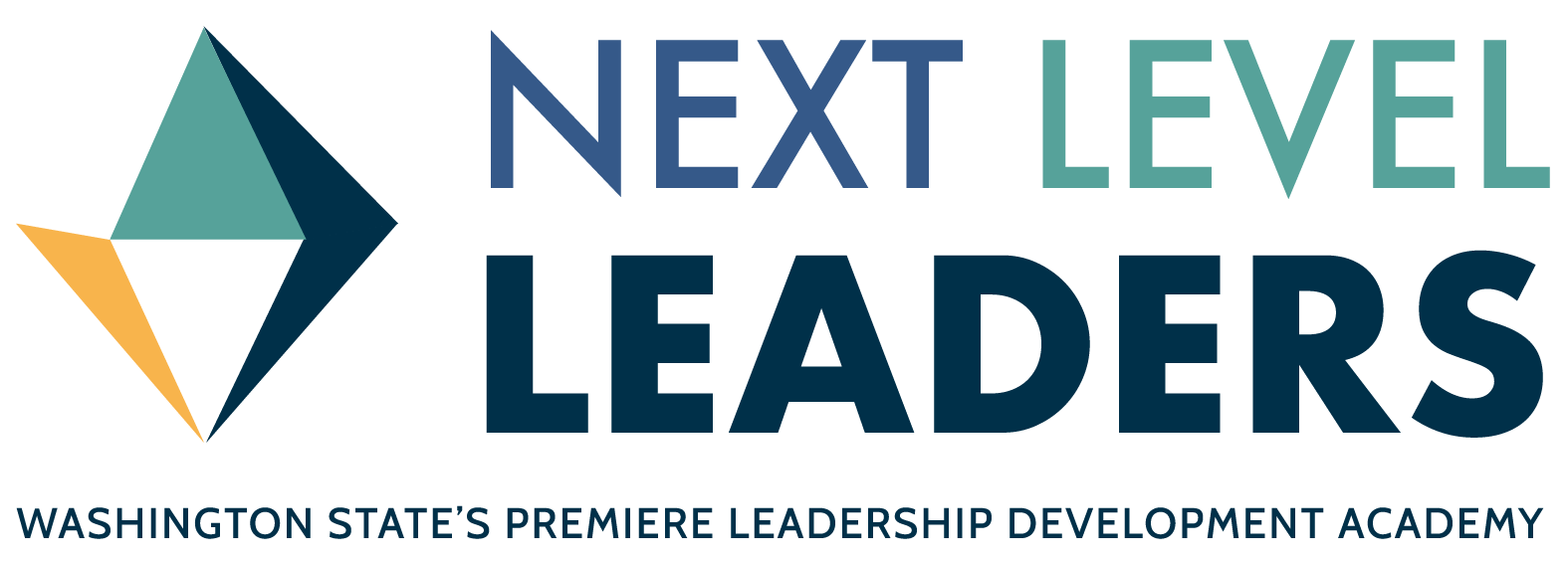 [Speaker Notes: 10:25 a.m.-11:00 a.m.
Jenni]
Exit Ticket
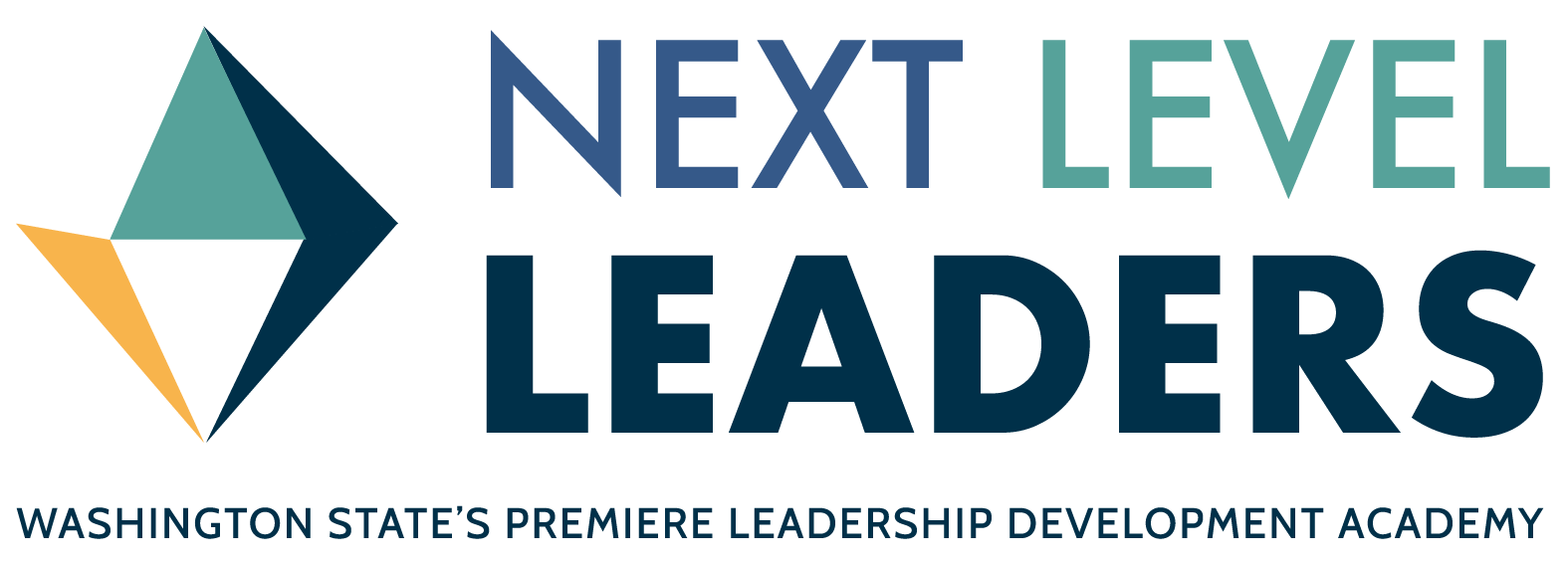 [Speaker Notes: Further the James Clear learning and connect it to taking action around collecting data information 
Impact of Evidence 
Examine the Placemat - for habit building opportunities. What would an entry point be for that habit?
https://youtu.be/1gdkBt9it84?si=cLJ8cpqNylLP8Nlv 9 min. Video]
Survey
https://www.surveymonkey.com/r/97V6YH5
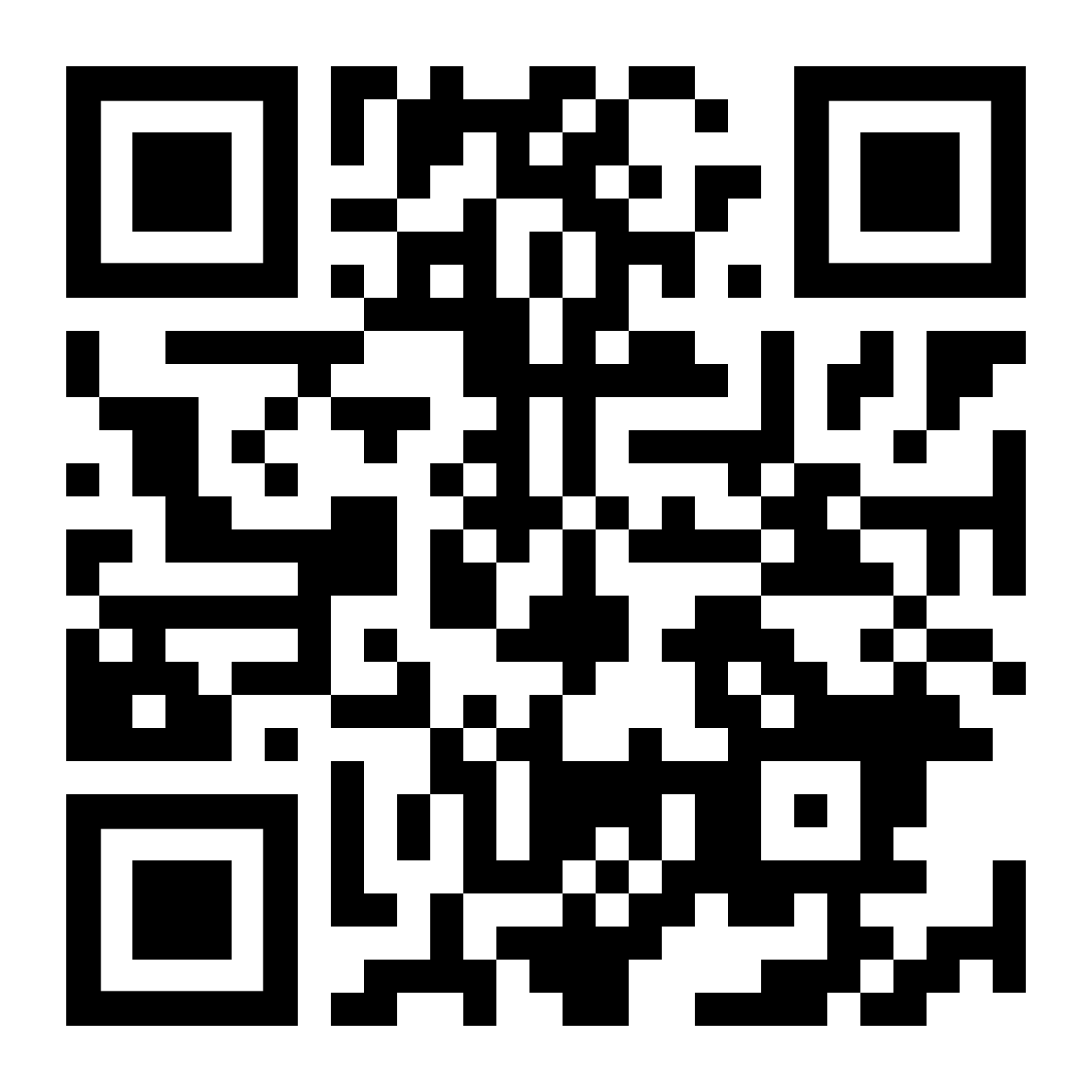 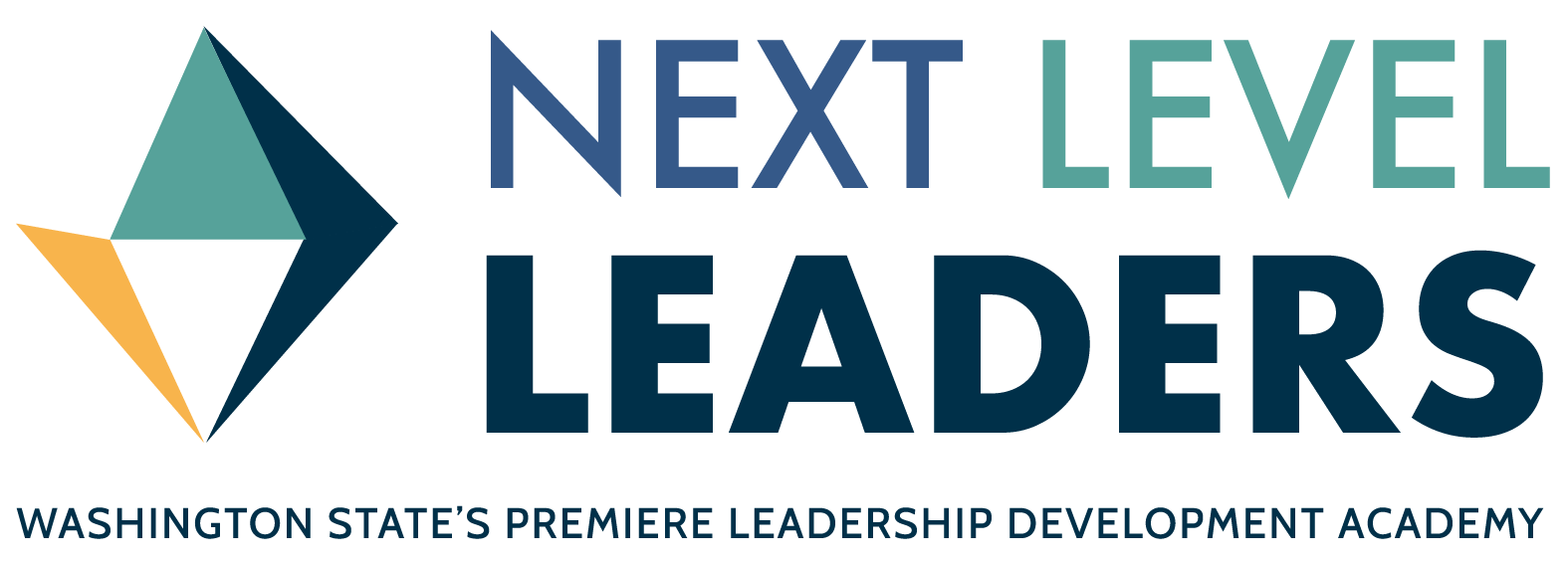 [Speaker Notes: Further the James Clear learning and connect it to taking action around collecting data information 
Impact of Evidence 
Examine the Placemat - for habit building opportunities. What would an entry point be for that habit?
https://youtu.be/1gdkBt9it84?si=cLJ8cpqNylLP8Nlv 9 min. Video]
Our accomplishments for today-
I can identify actions I can take to promote attainment of my NLL goals (as articulated on my placemat) and begin forming productive leadership habits.

I can identify important elements of the ‘assess’ phase of a collaborative inquiry cycle (infinity loop and placemat).
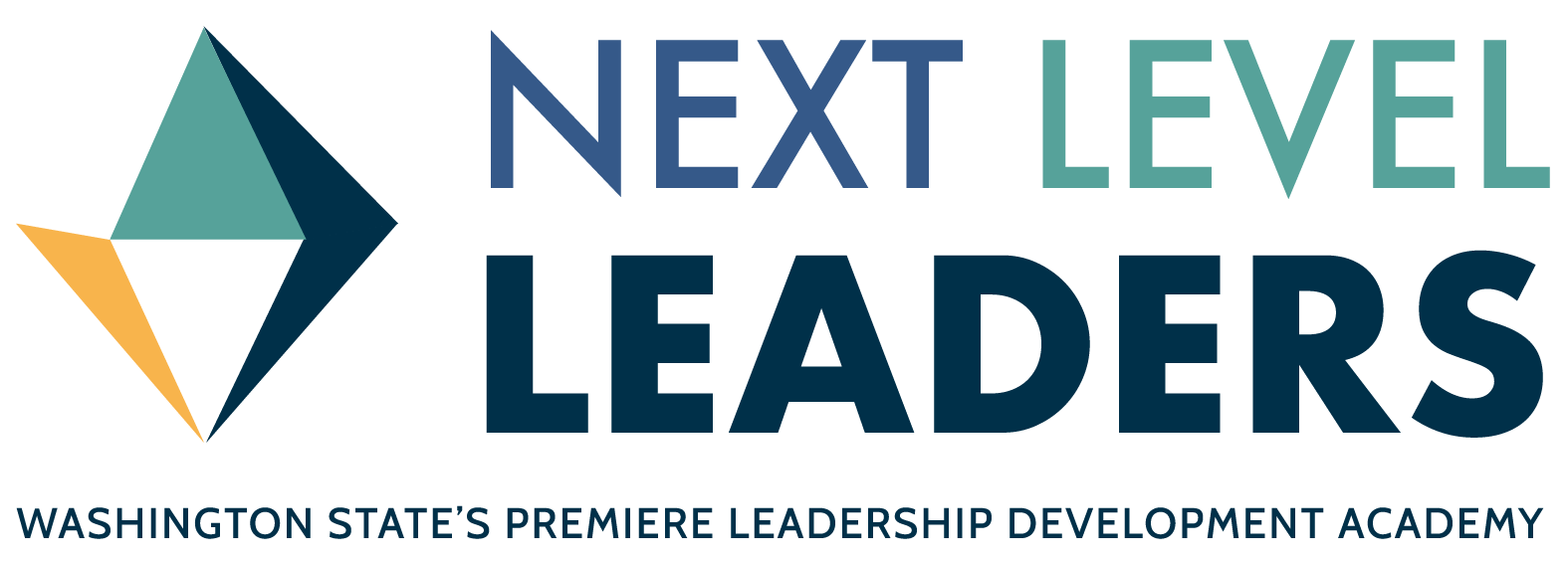 Looking Ahead- February Session
In relation to your cycle of inquiry….

-Where are we now?
-Where are we going?
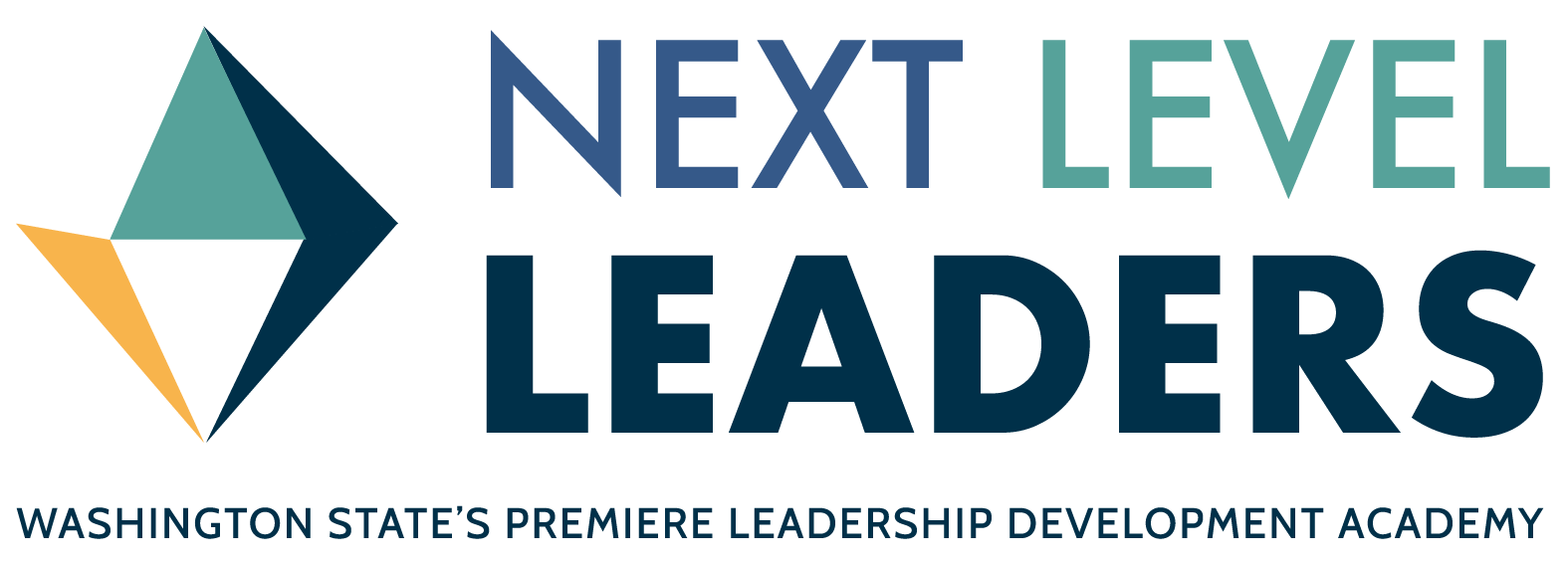 Until Next Time…
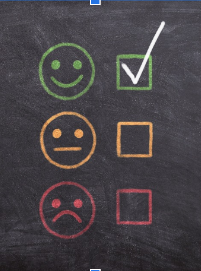 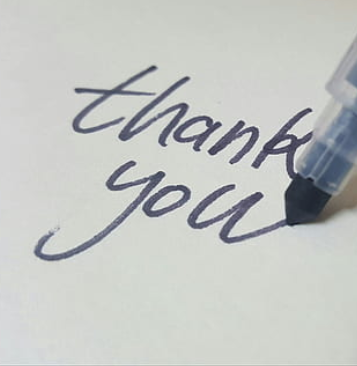 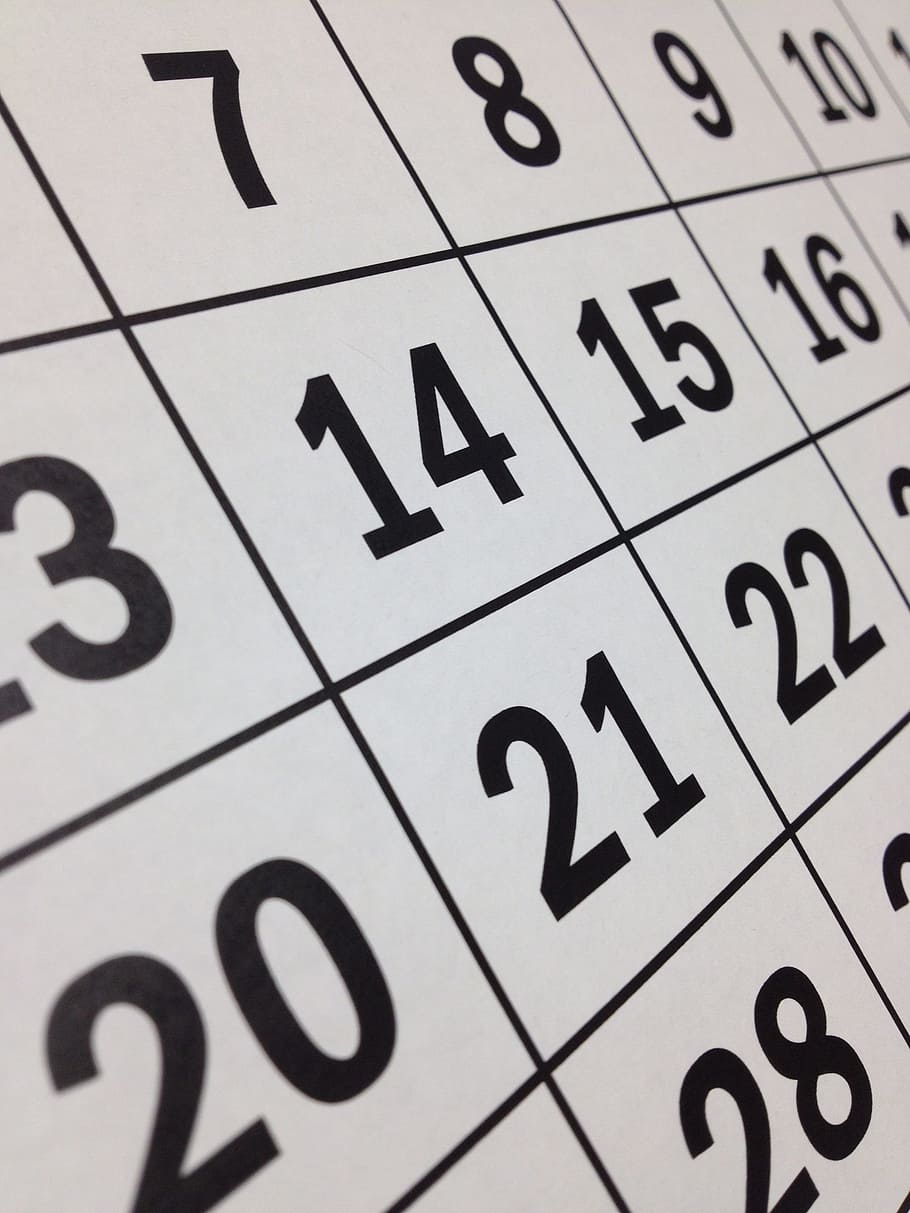 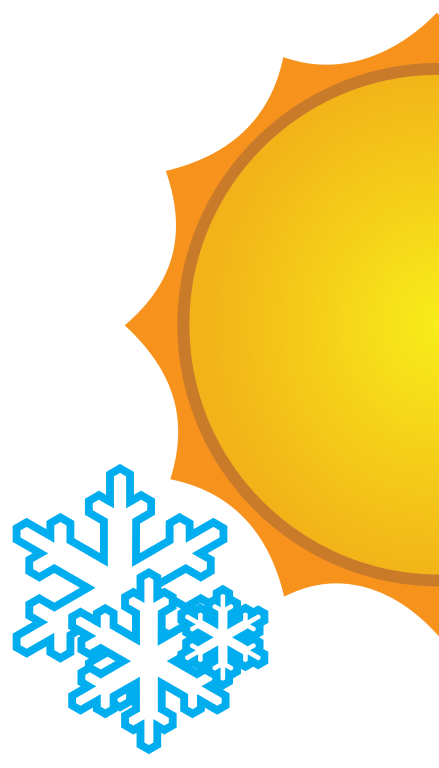 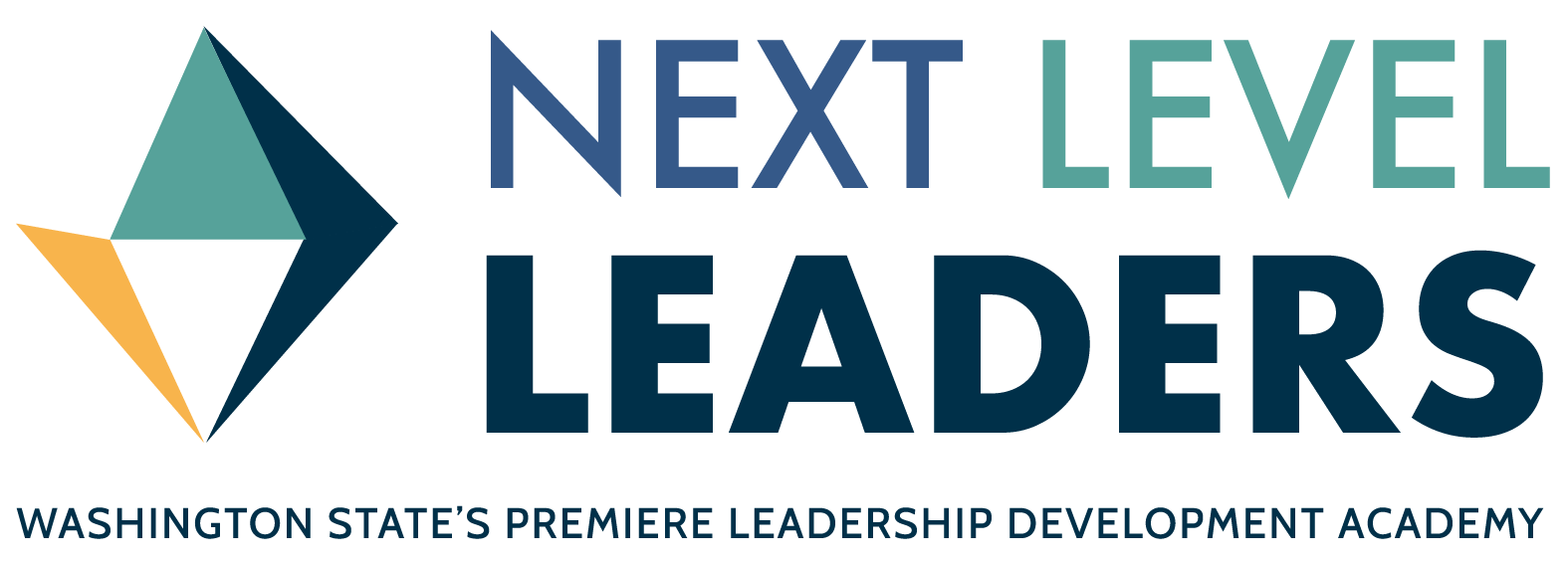 [Speaker Notes: Reminder about in person- secure rooms- location times…….preparation for the in person]